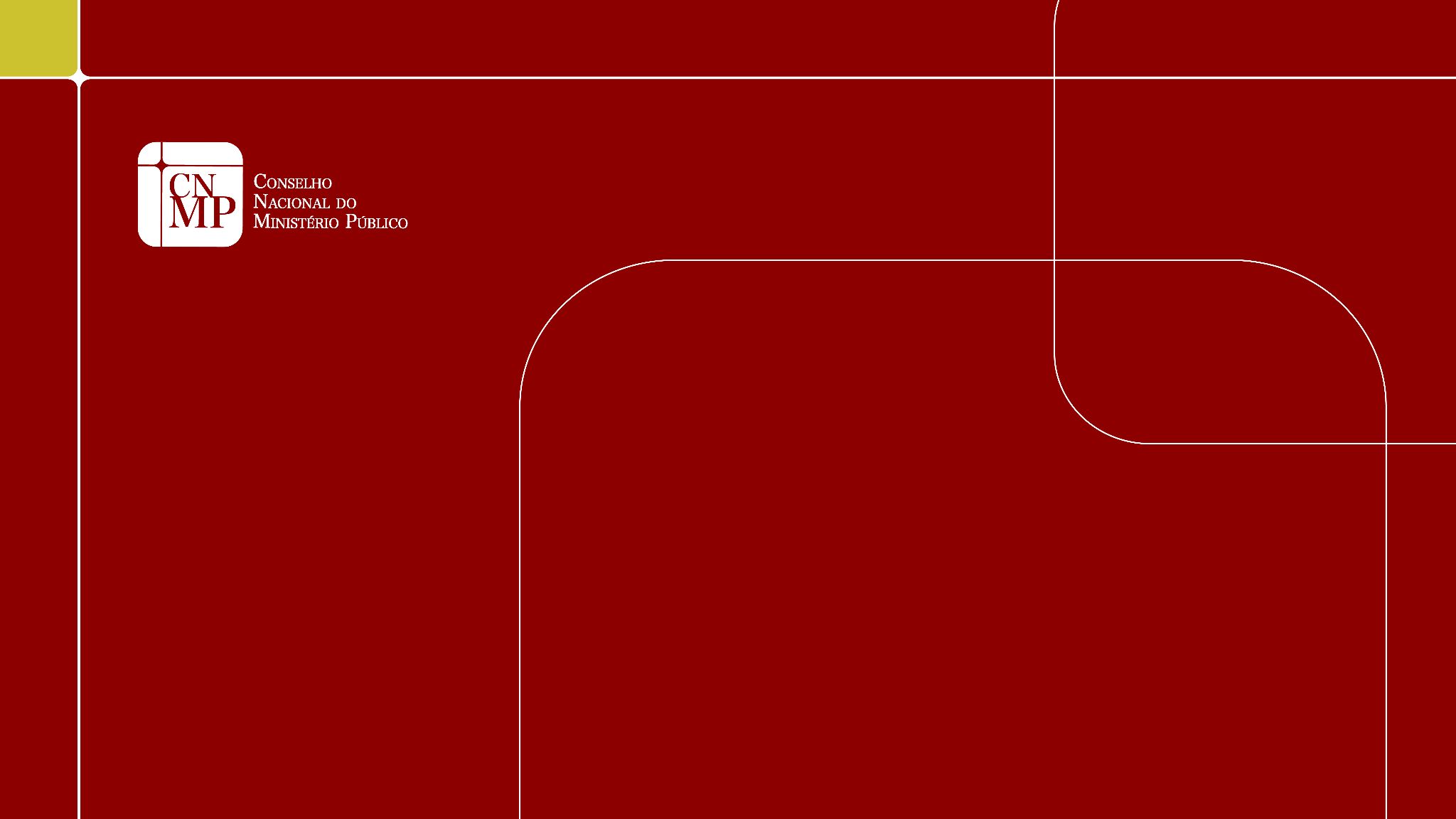 Sistema de Catálogo de Serviços
Secretaria de Tecnologia da Informação
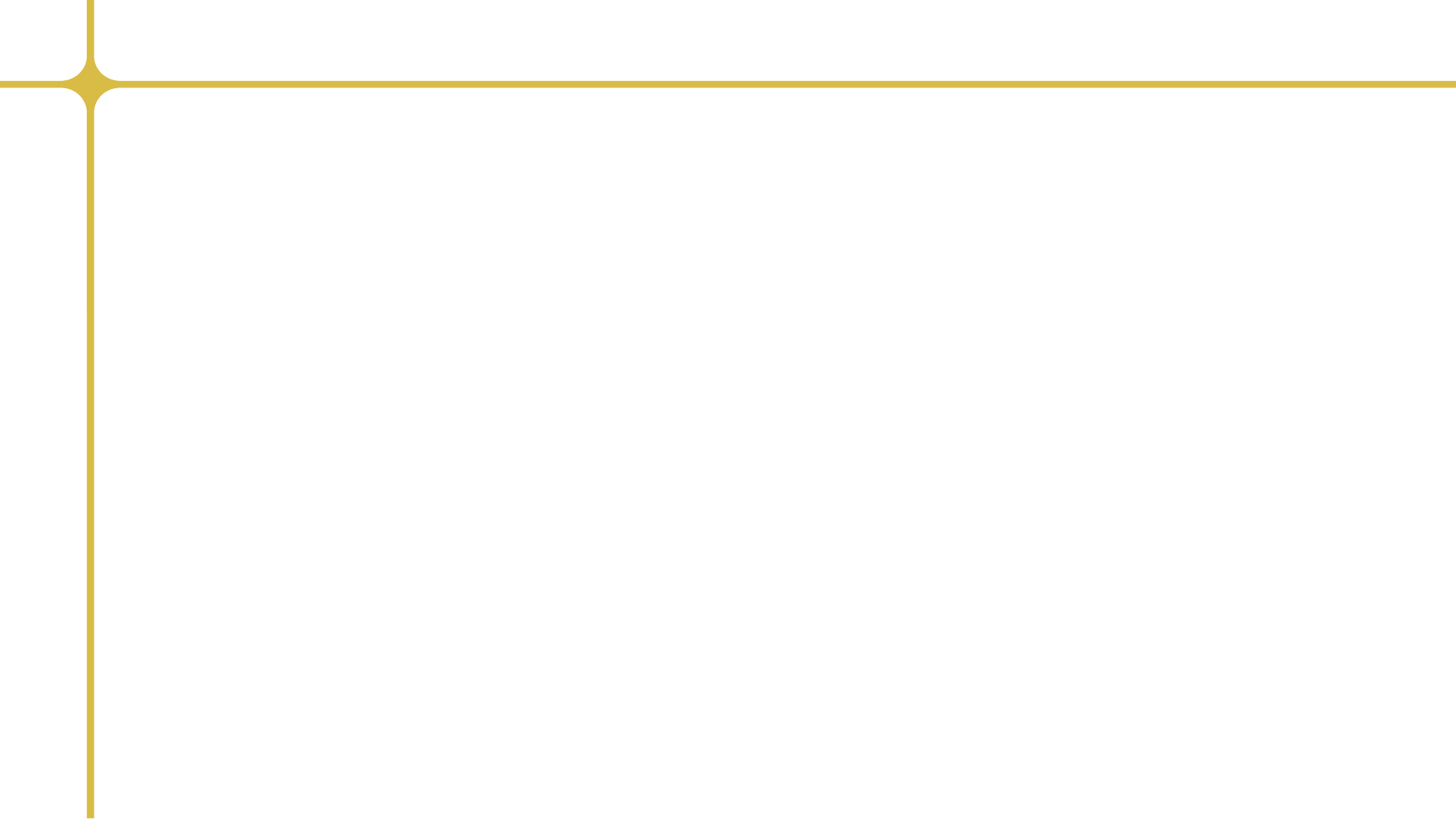 Apresentação
Paulo Célio Soares da Silva Júnior – Secretário de Tecnologia da Informação

Rodrigo Cipriano de Assis – Coordenador de Gestão de Sistemas e Dados

Camille Pimentel Duarte – Supervisora da Divisão de Suporte e Atendimento Tecnológico

Paulo Renato Alves de Melo Castro – Supervisor Substituto da Divisão de Suporte e Atendimento Tecnológico
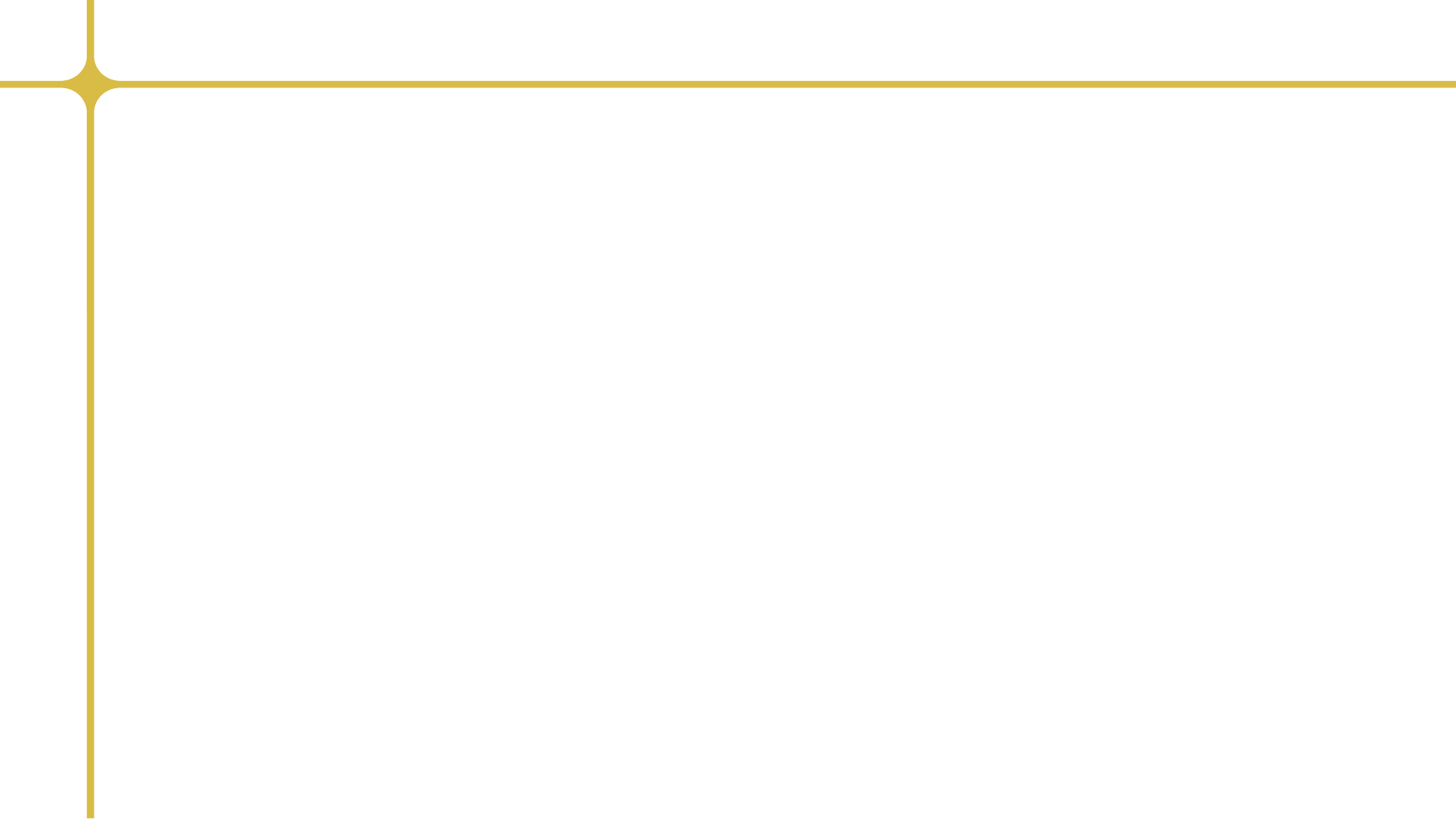 Premissas
Servir como ponto único e central de informações relativas a sistemas e serviços ofertados, possibilitando uma busca fácil e eficiente por parte dos colaboradores do órgão;

Ser minimamente integrável ao Sistema de Helpdesk (GLPI), possibilitando futuramente sua substituição por outra solução;

Expansão futura para serviços prestados para público externo ao órgão.
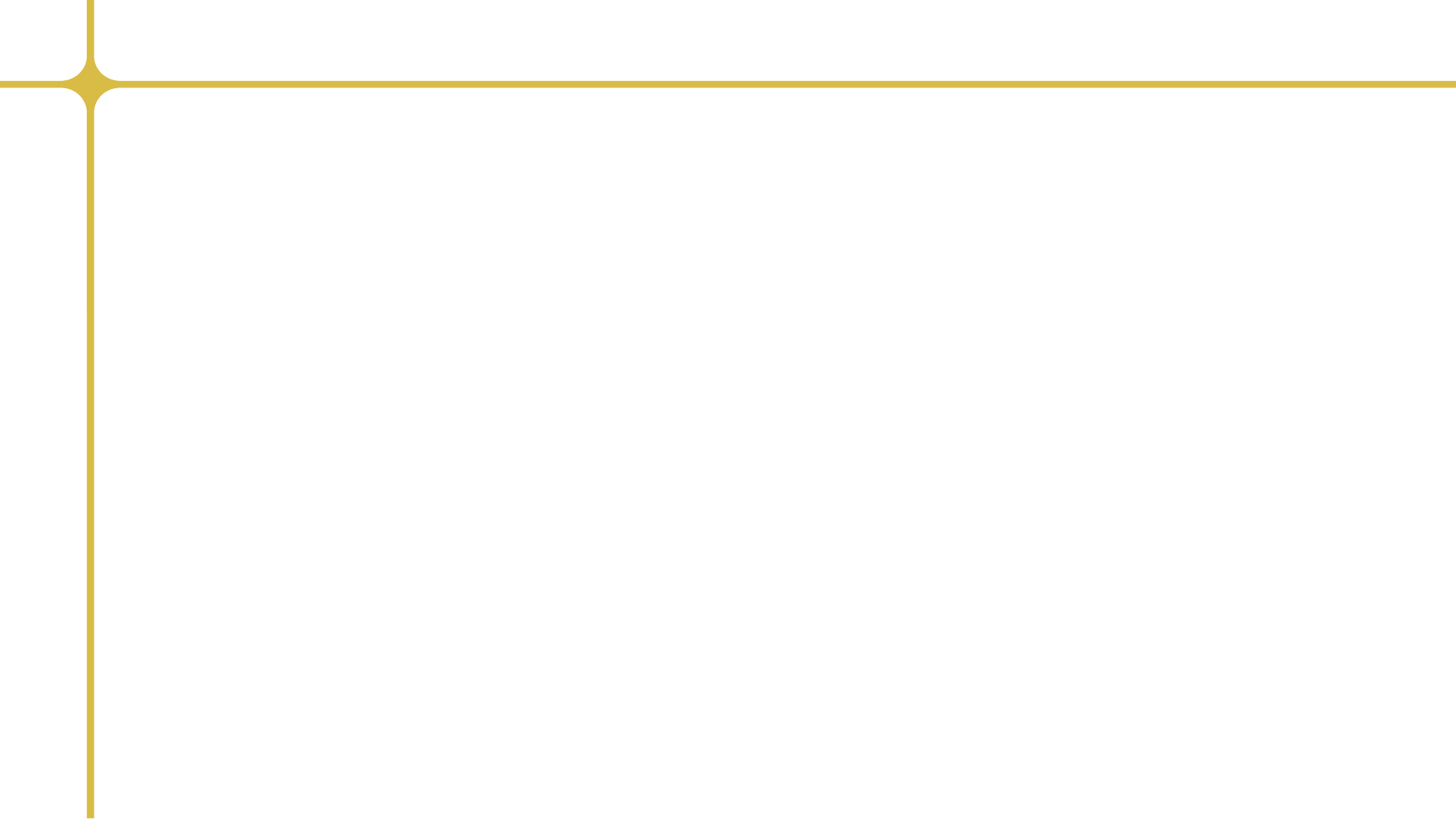 Arquitetura
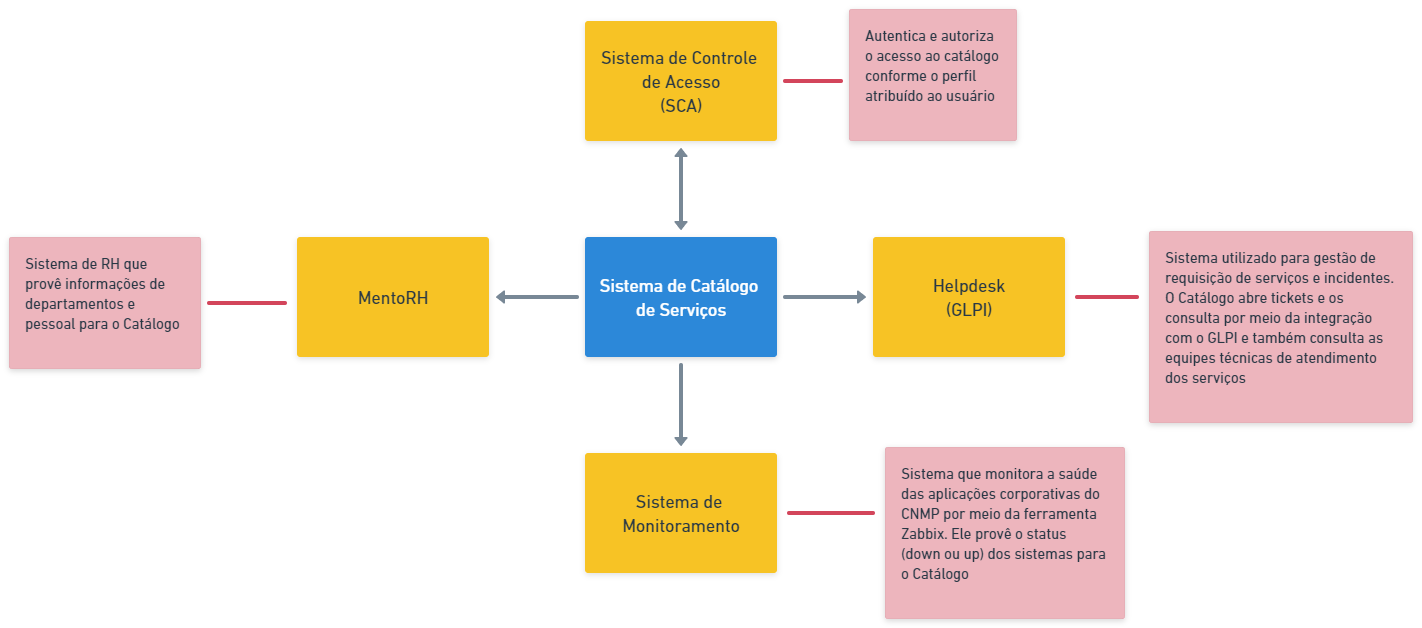 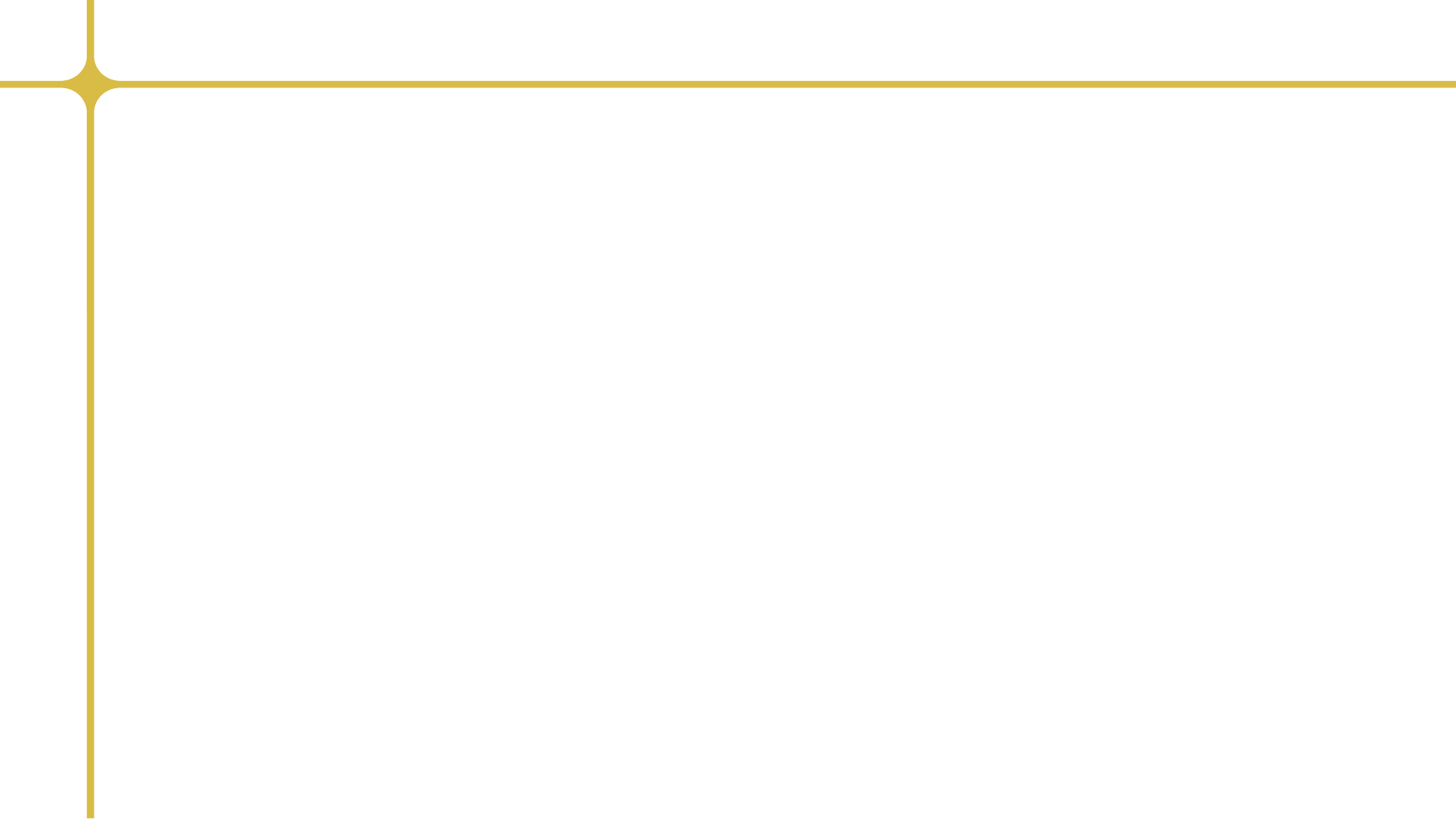 Portal – Serviços Disponíveis
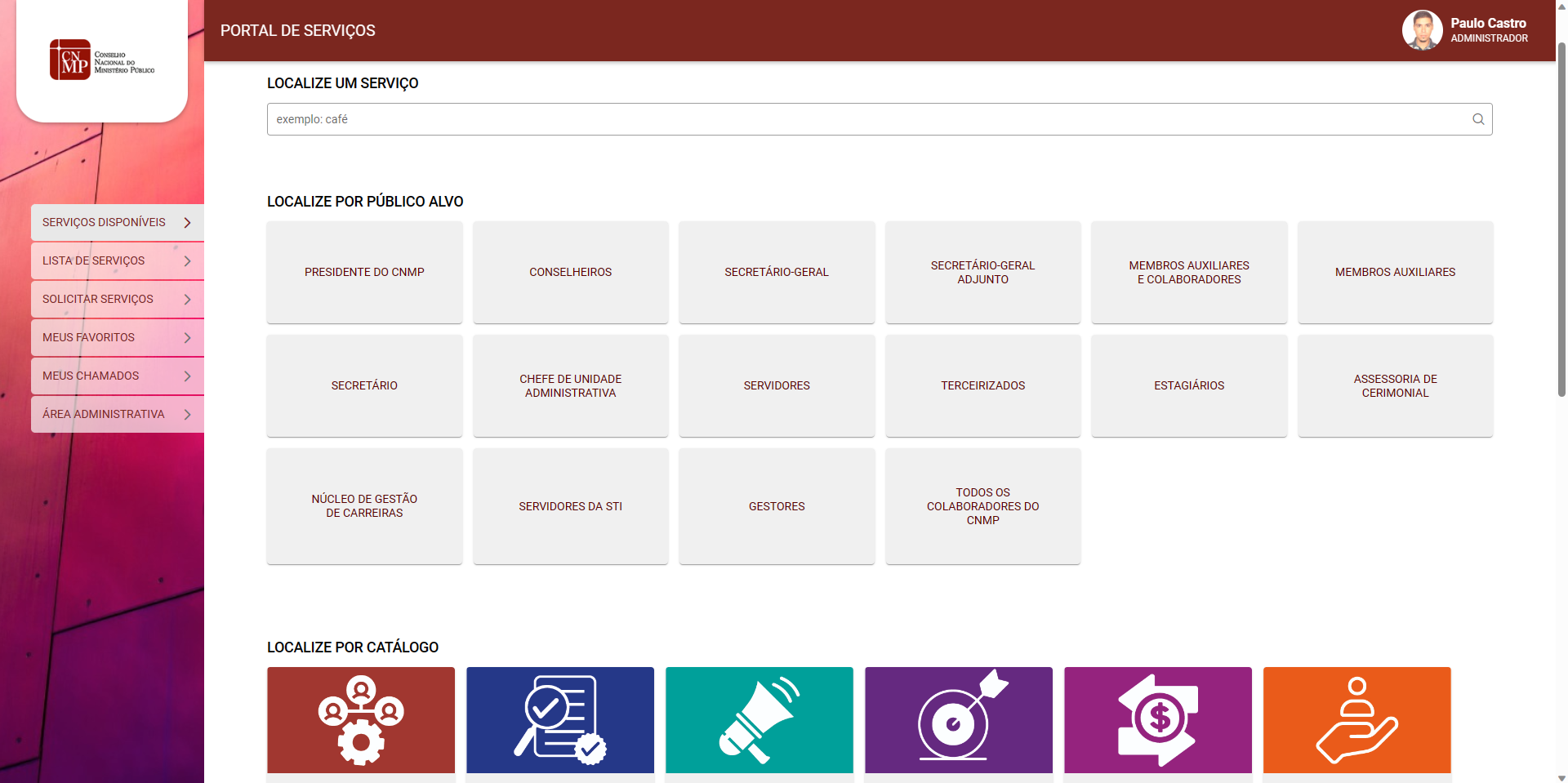 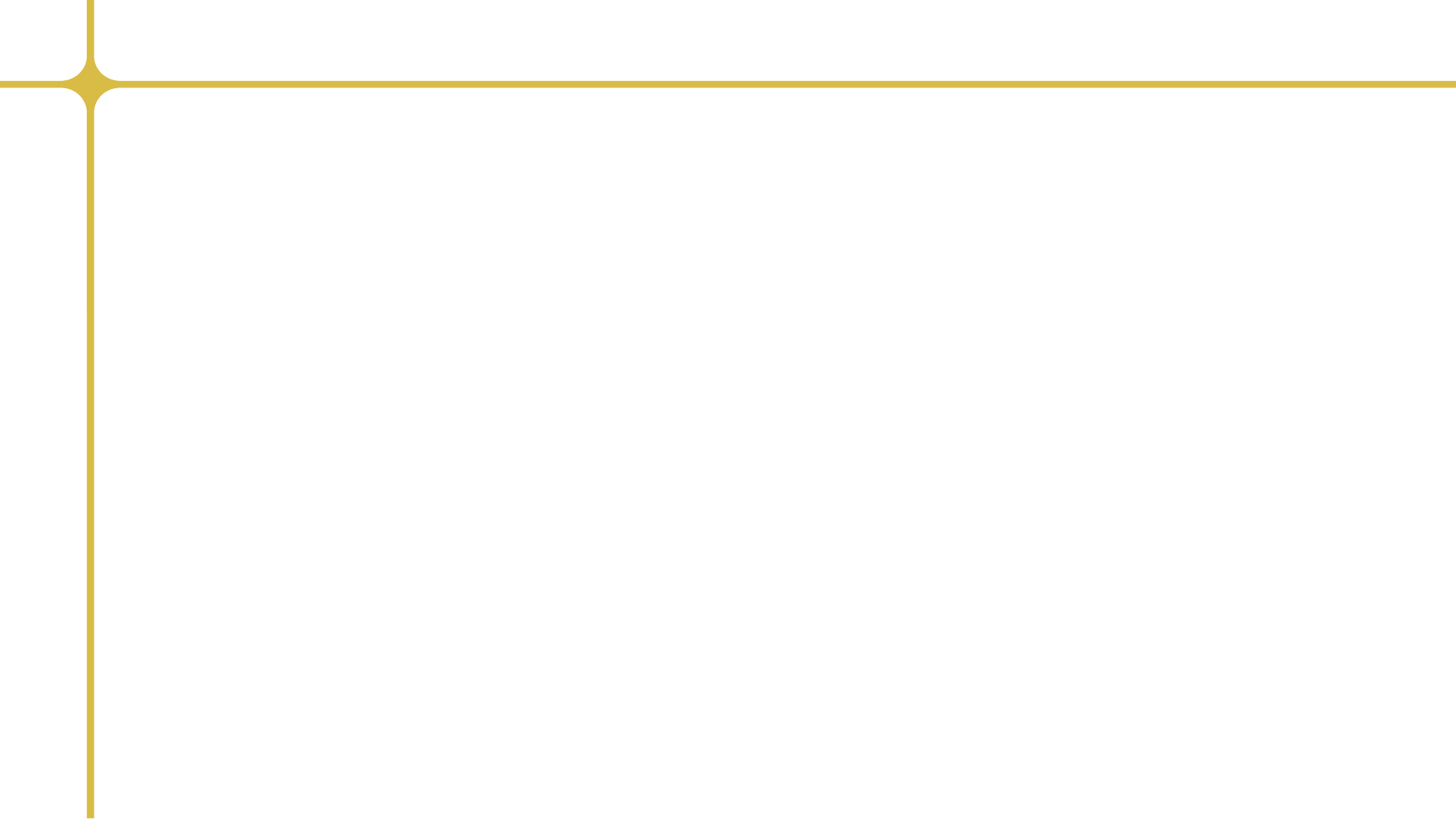 Pesquisa por Catálogo ou Mais Acessados
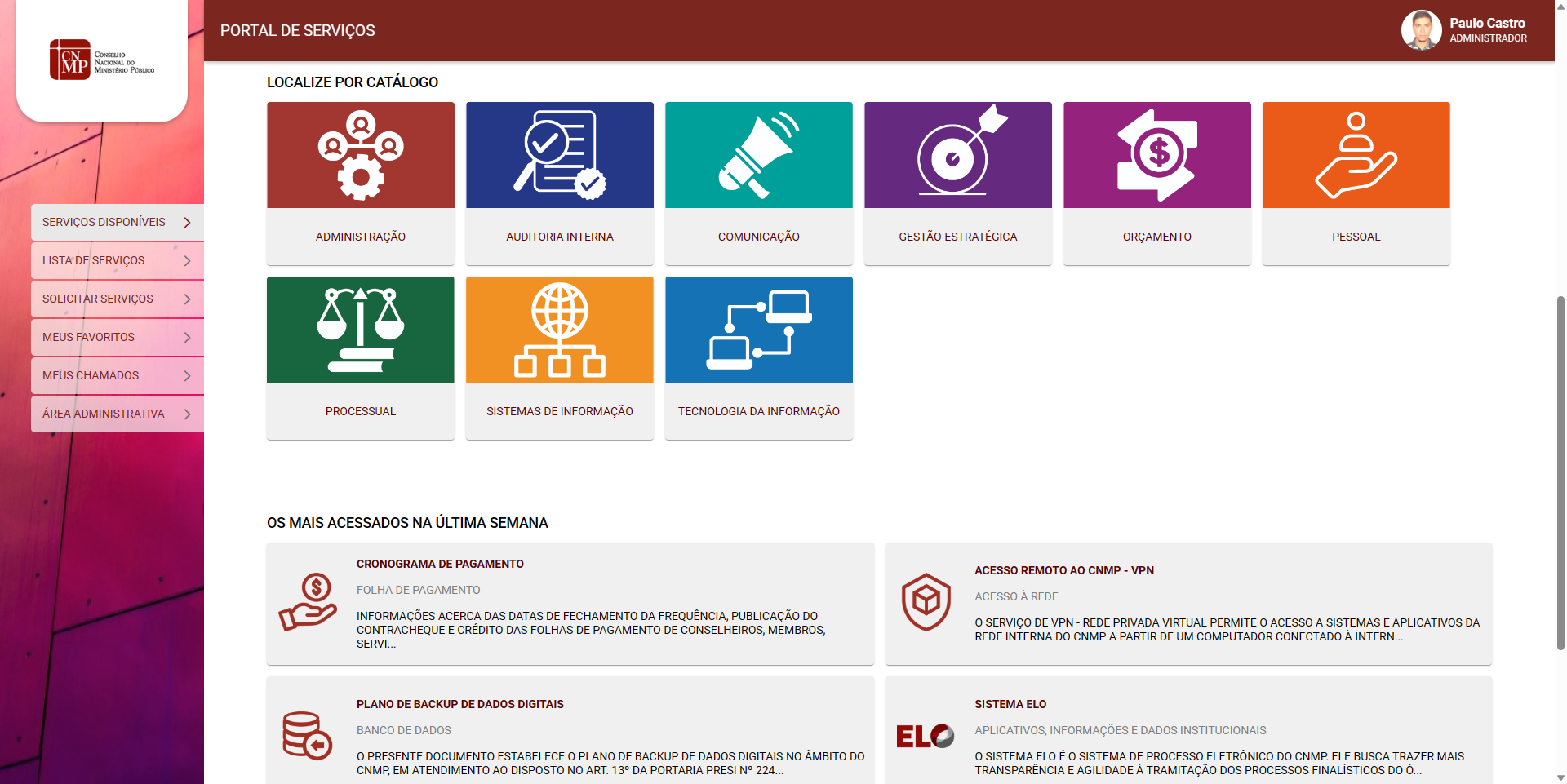 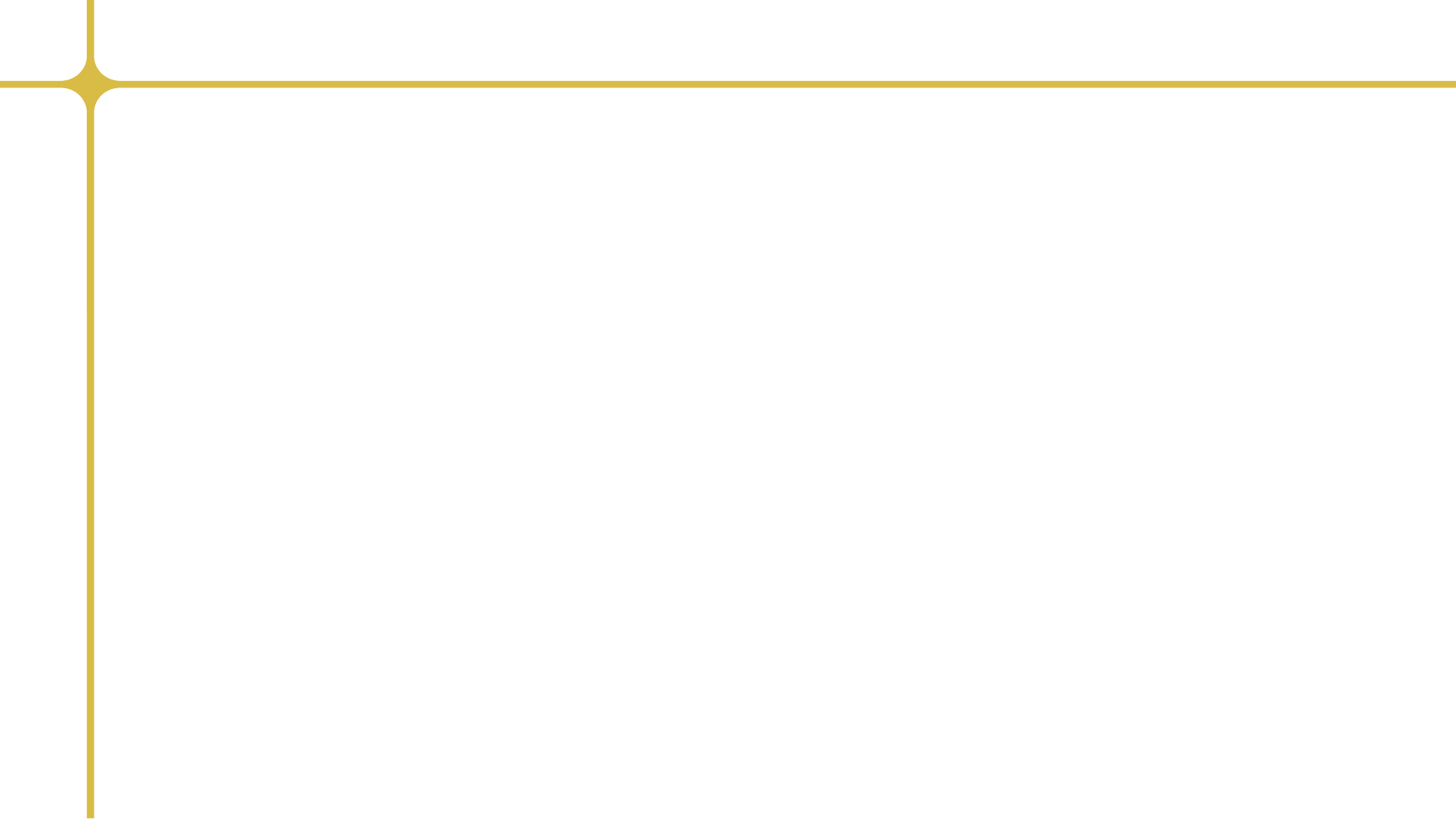 Lista de Serviços
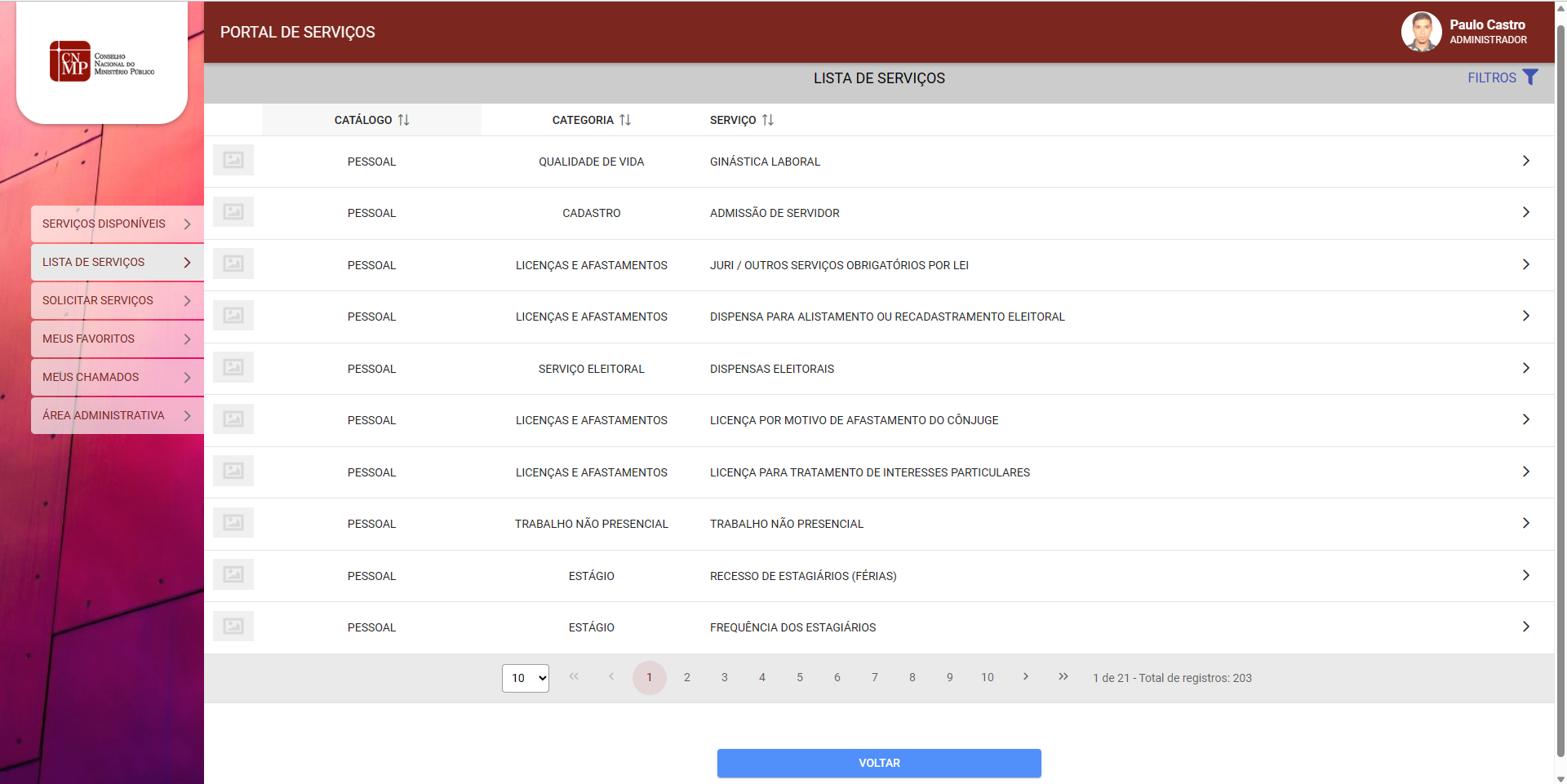 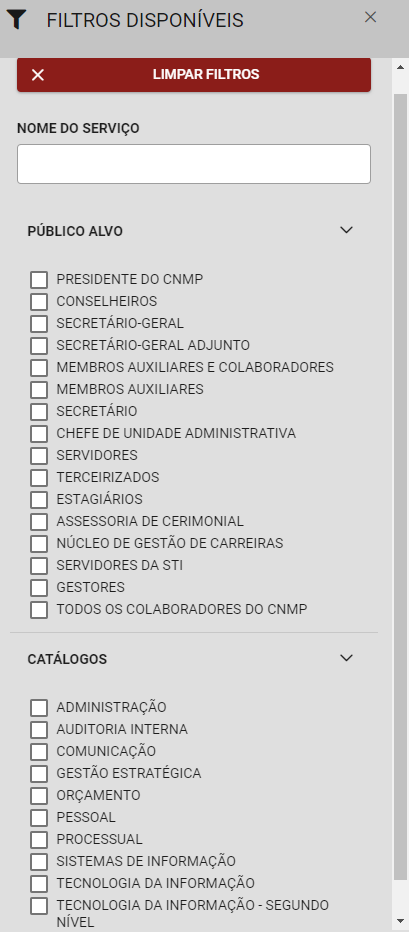 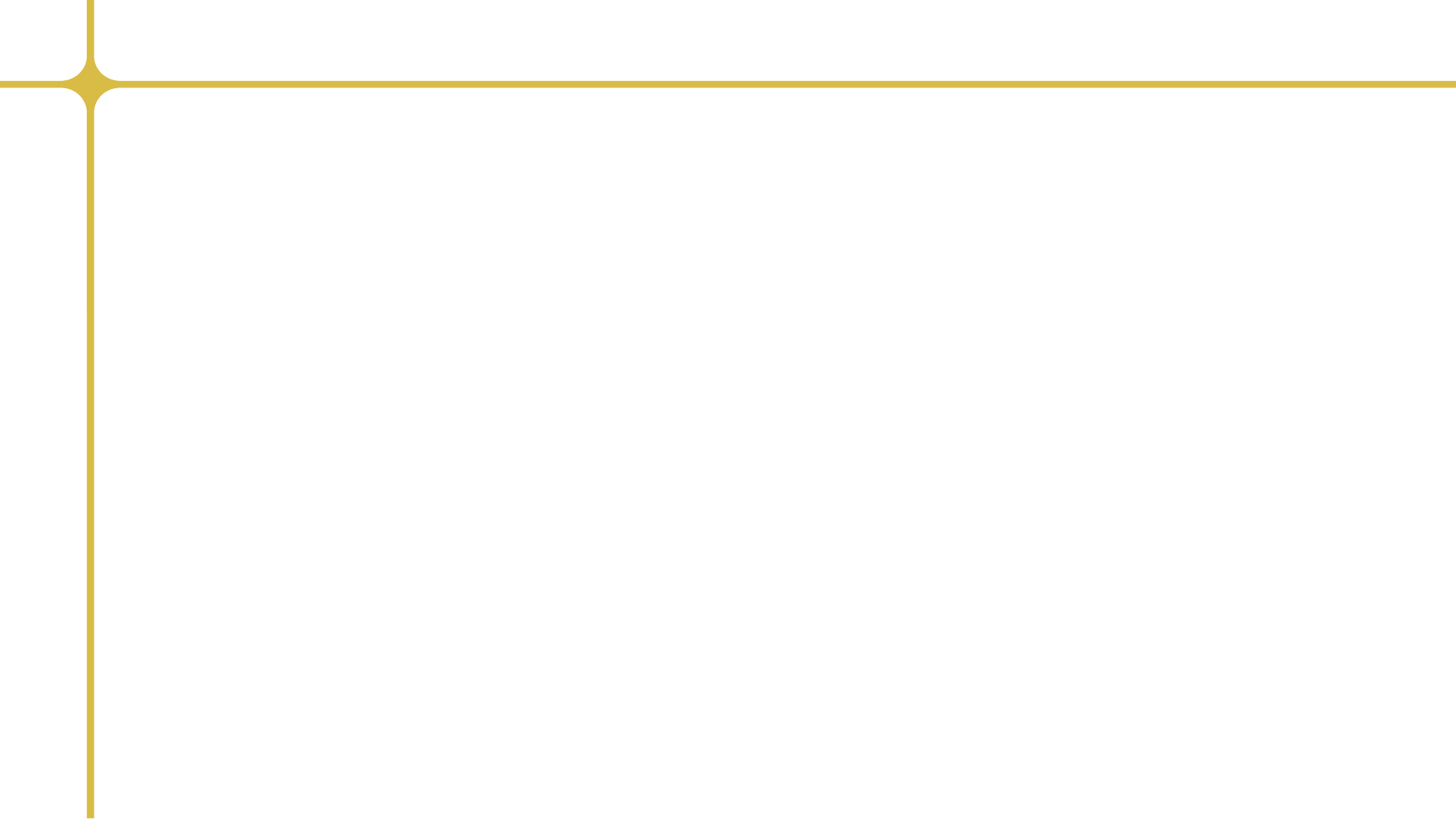 Solicitar Serviço – Busca Textual
Público Alvo
Catálogo
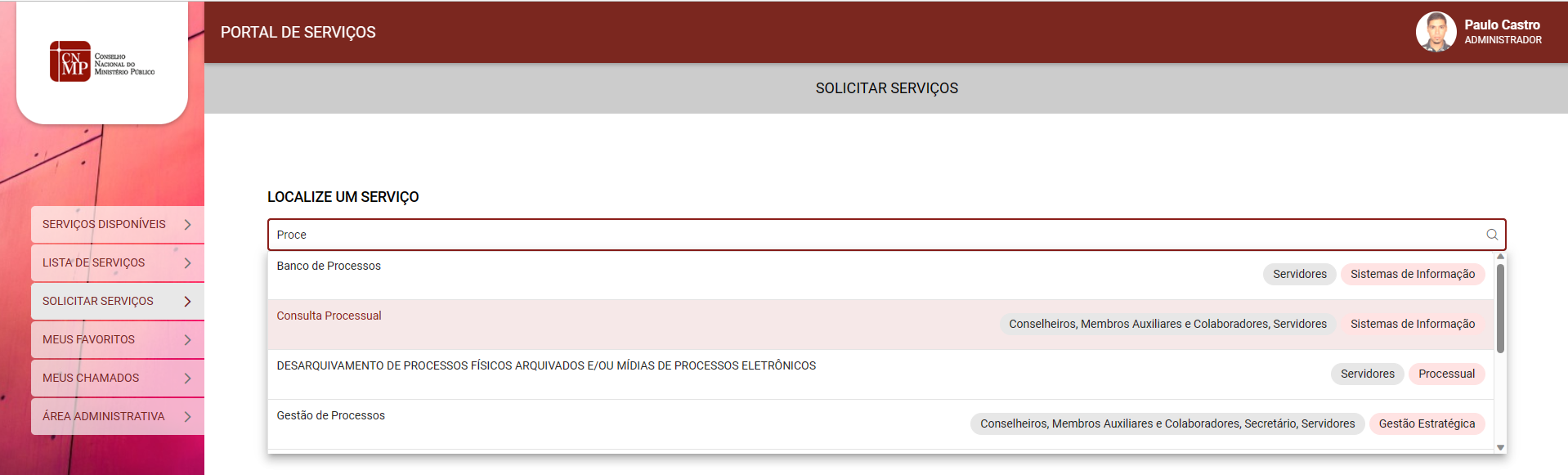 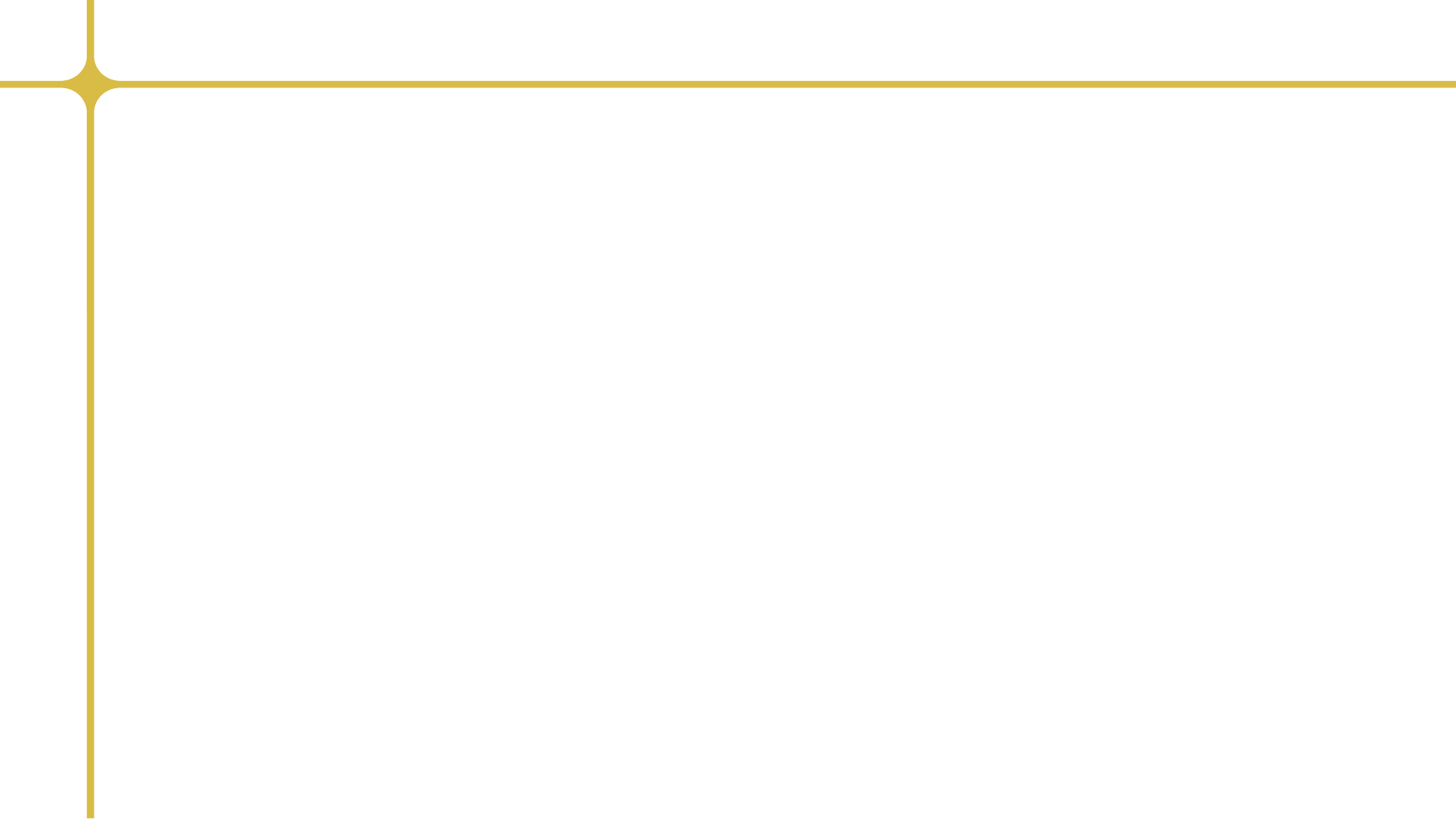 Solicitar Serviço - Detalhamento
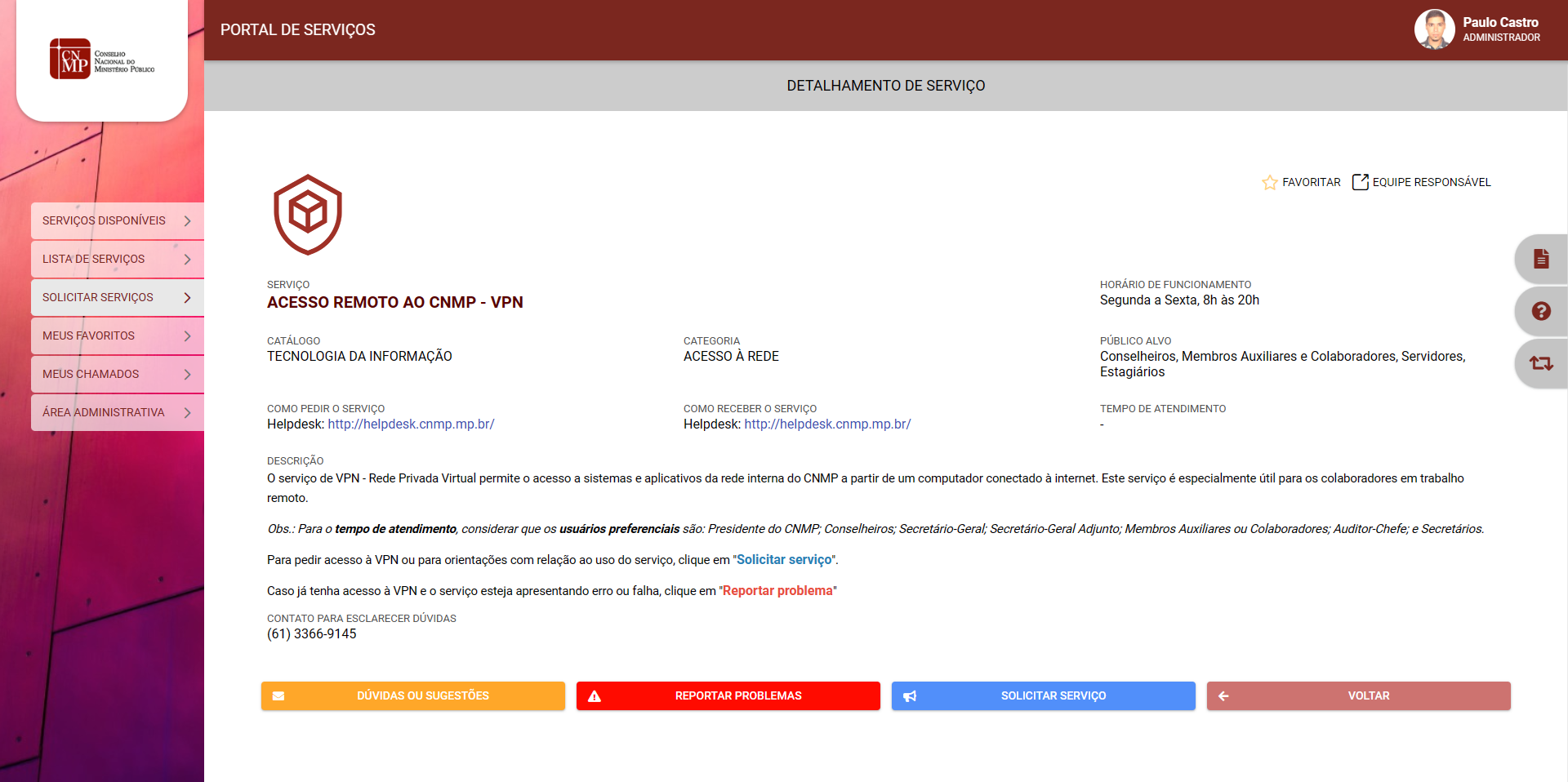 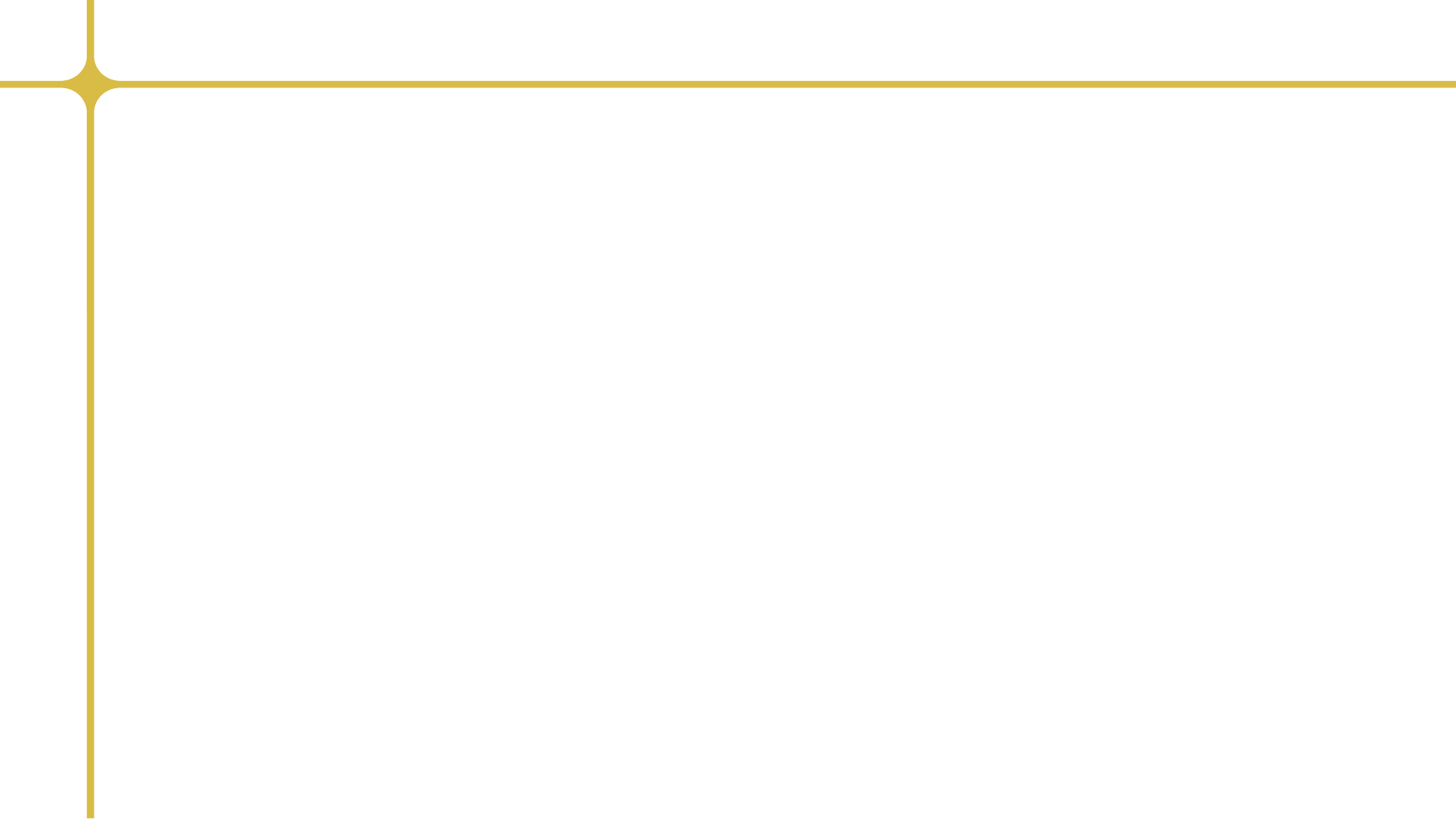 Solicitar Serviço – Detalhamento – Ícones
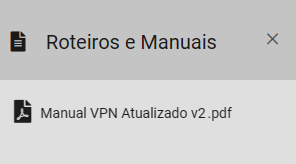 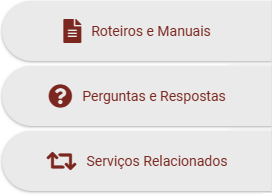 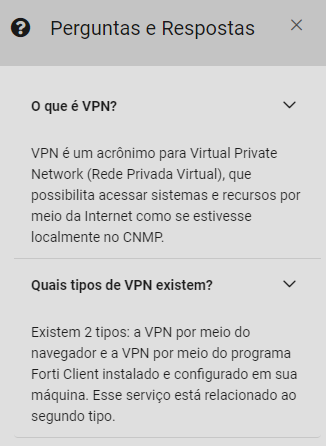 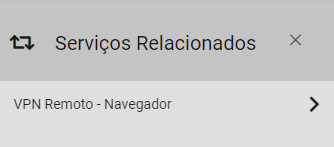 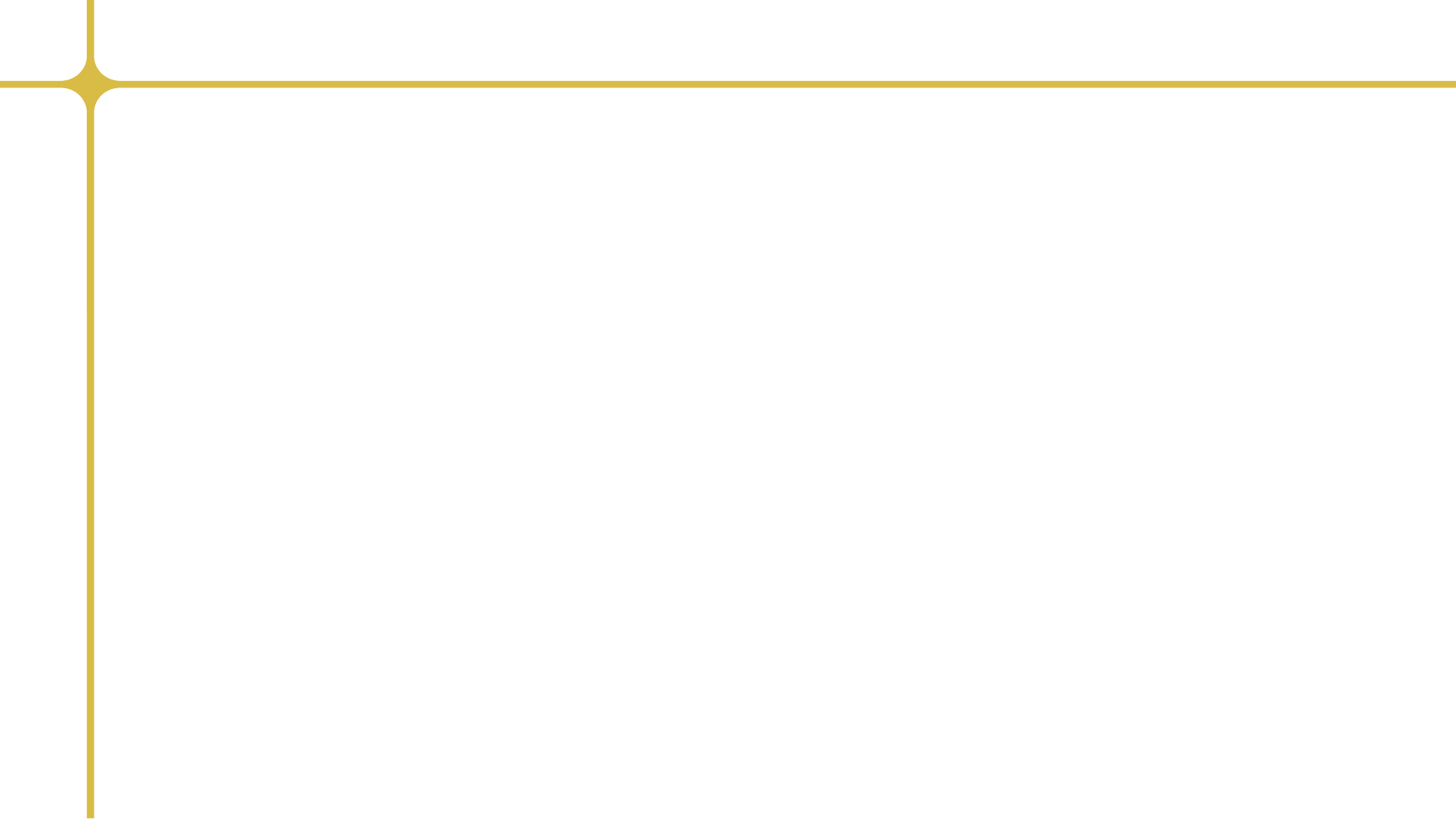 Solicitar Serviço – Detalhamento – Botões
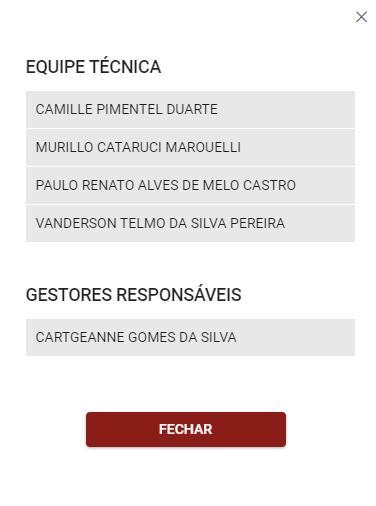 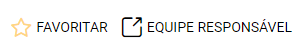 “Favoritar” um serviço para acesso rápido posterior e obter informações da equipe responsável por ele
Abrir um ticket de Incidente no Helpdesk
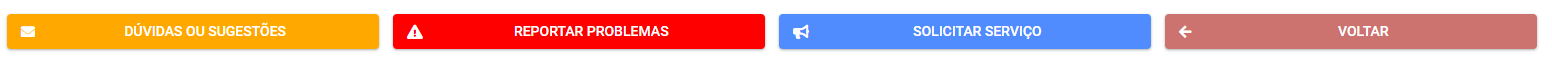 Abrir um ticket de Requisição de Serviço no Helpdesk
Envio de e-mail para a equipe gestora do serviço
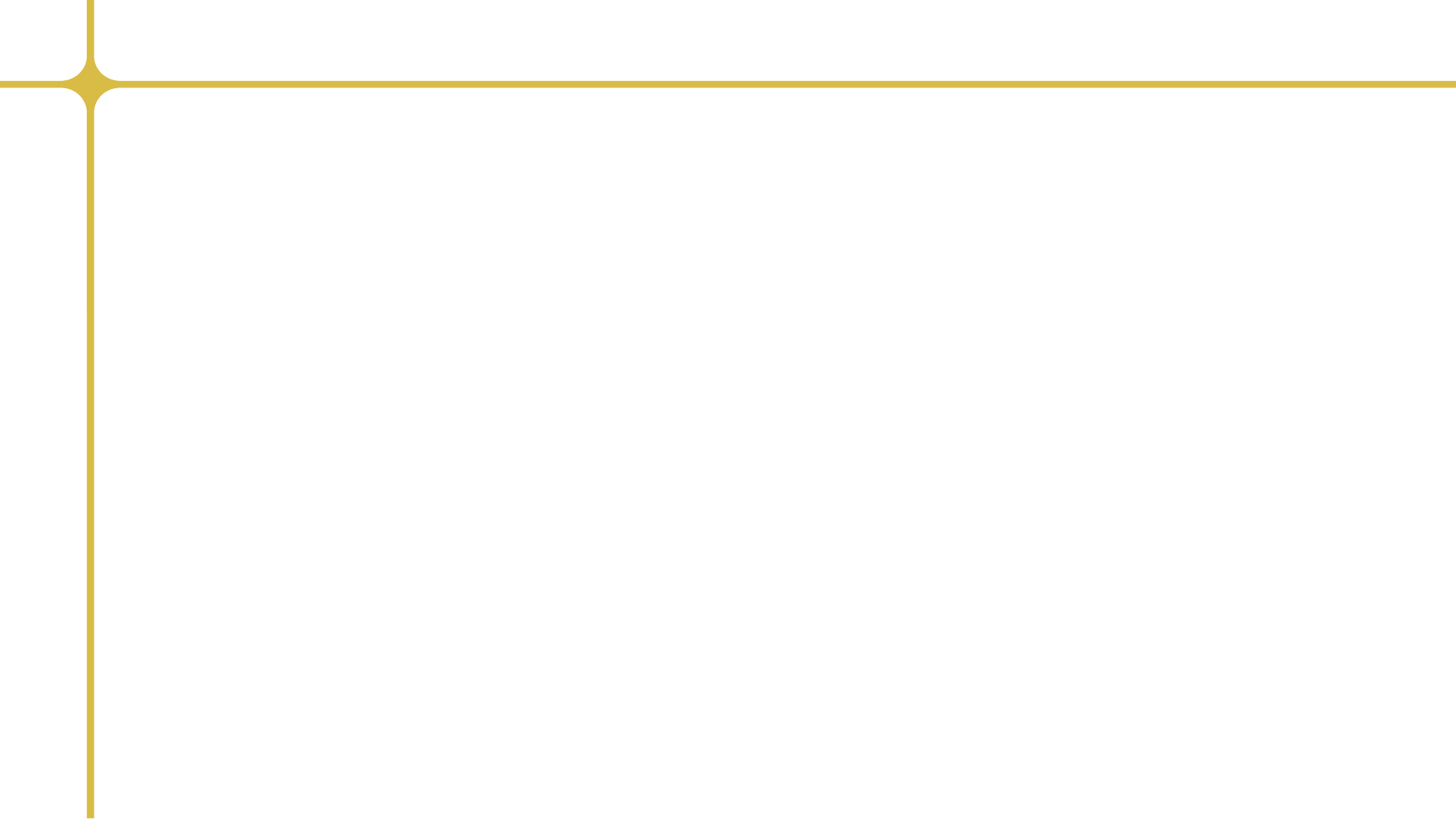 Solicitar Serviço – Detalhamento – Botões
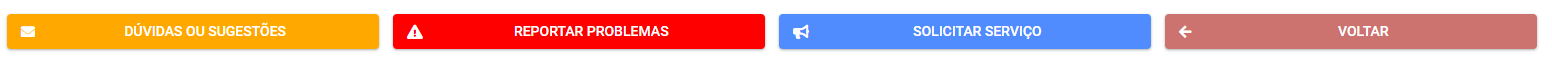 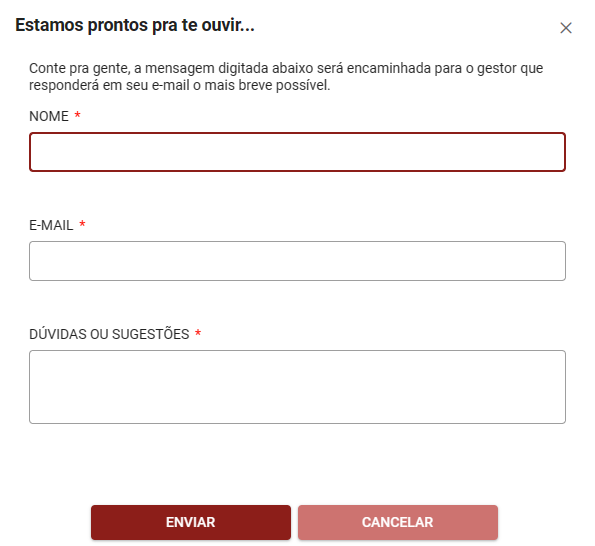 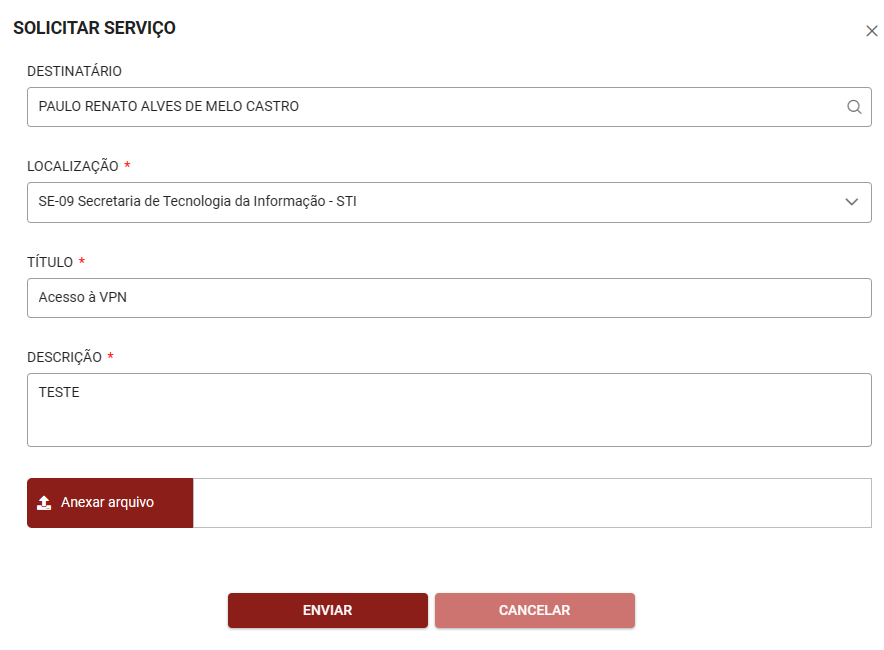 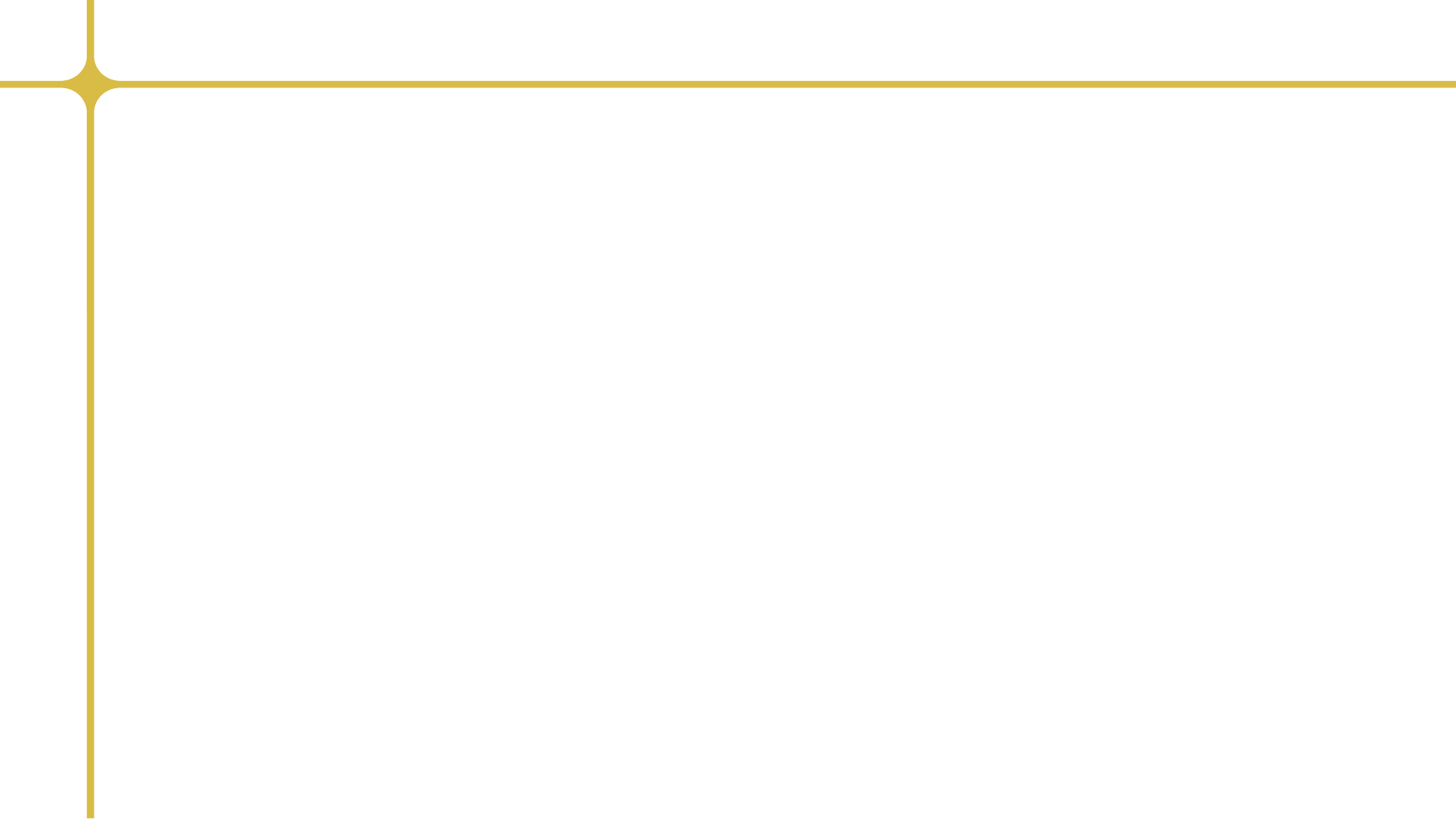 Meus Favoritos
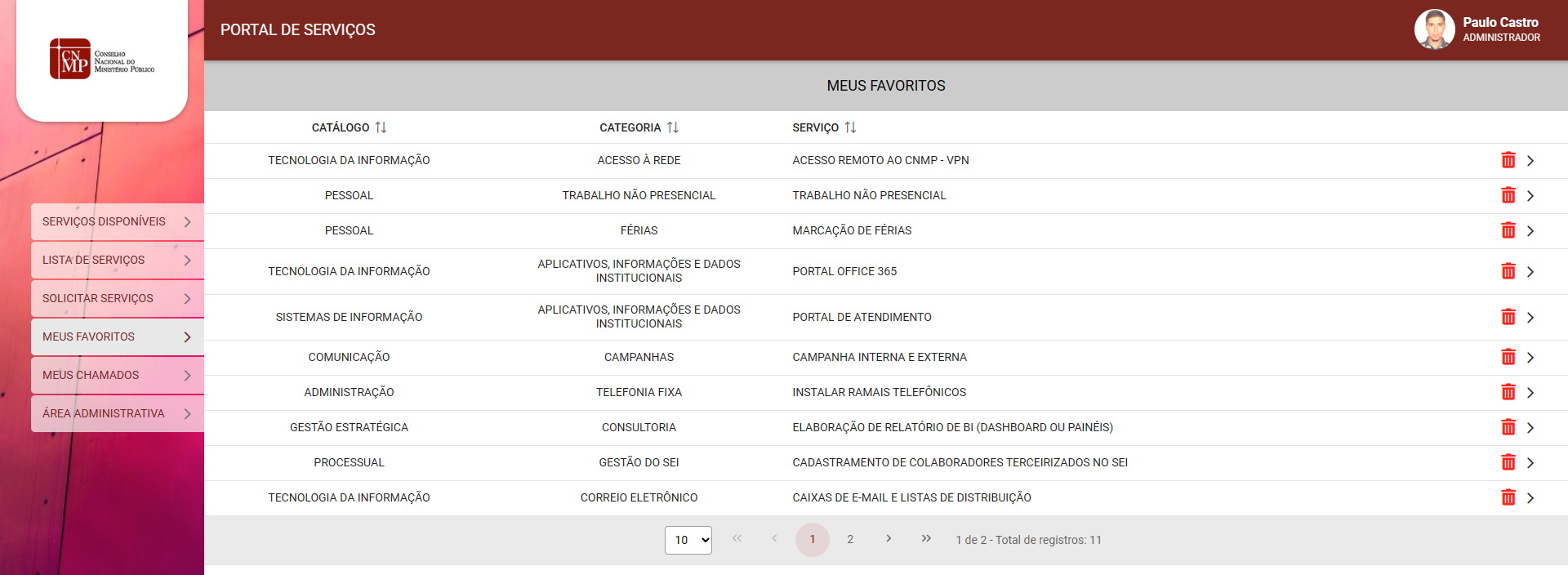 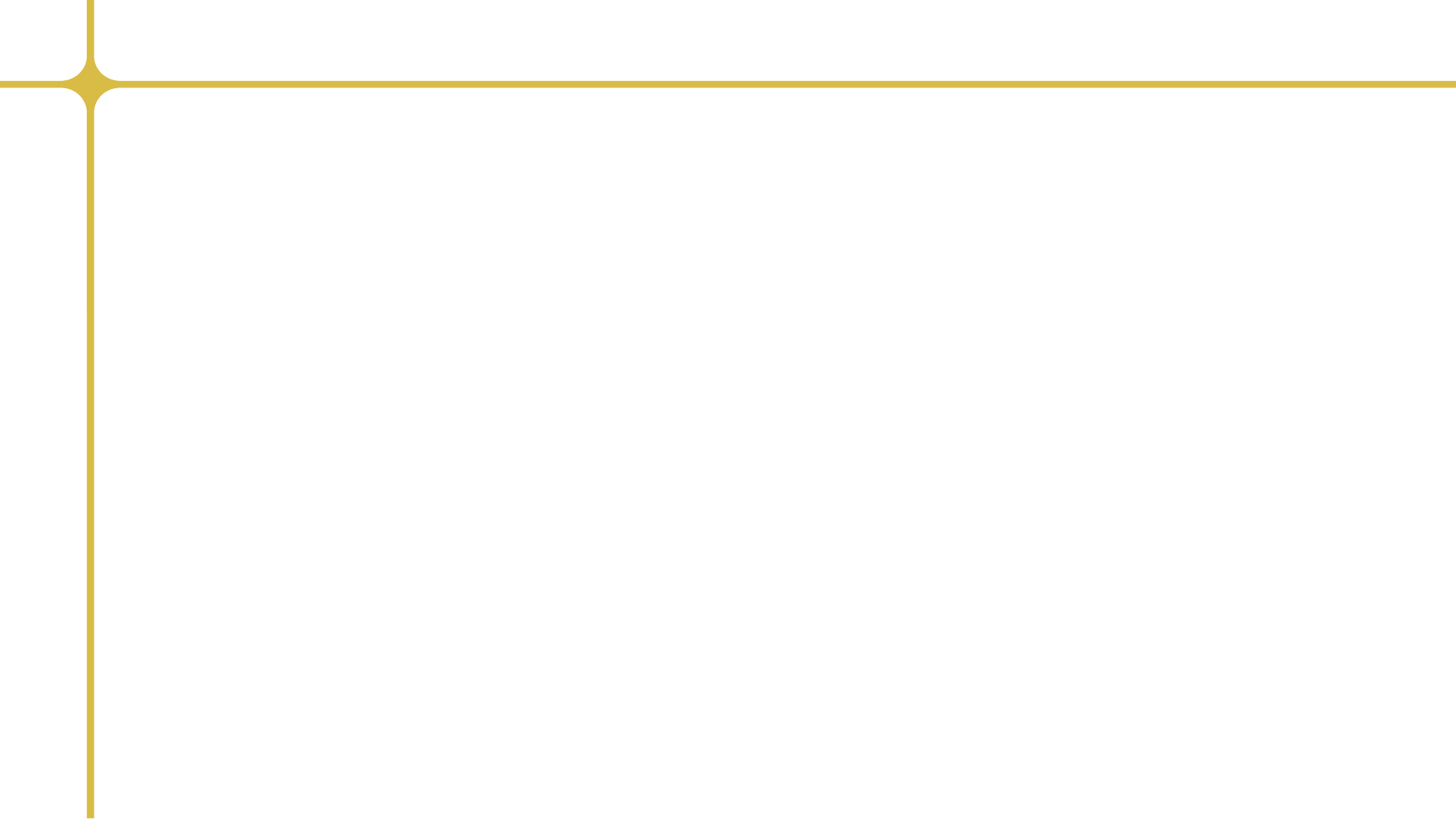 Meus Chamados
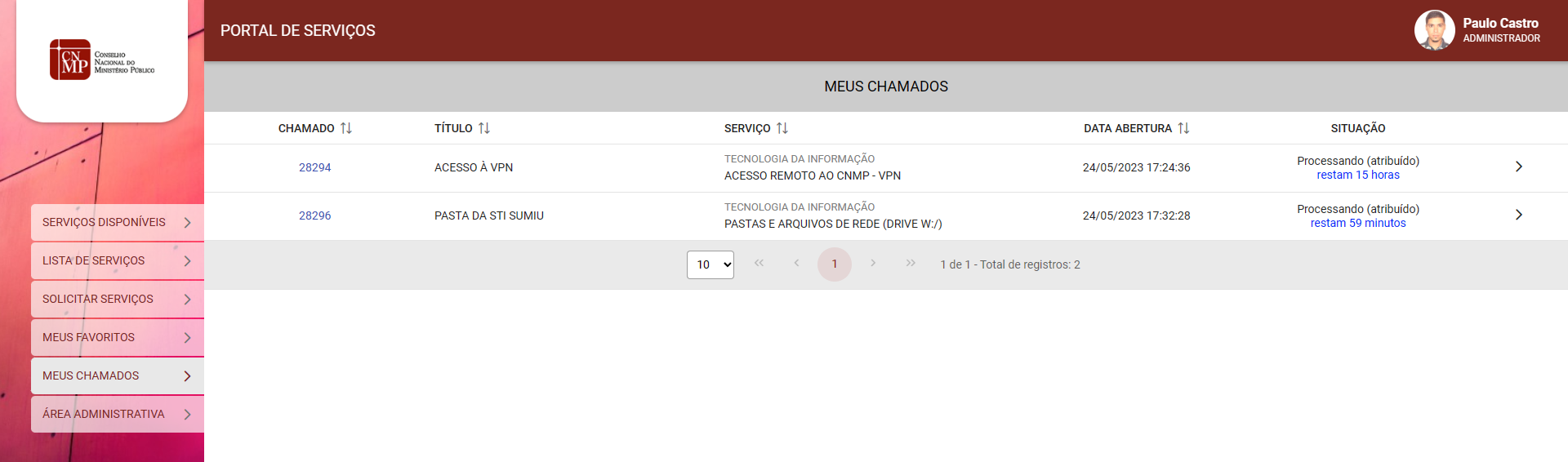 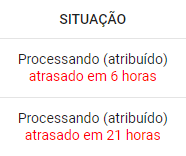 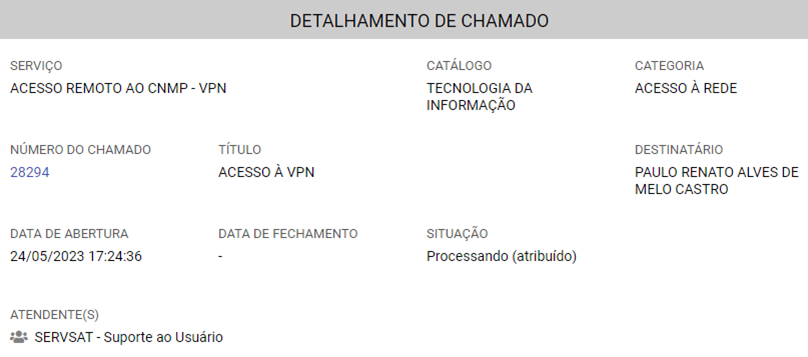 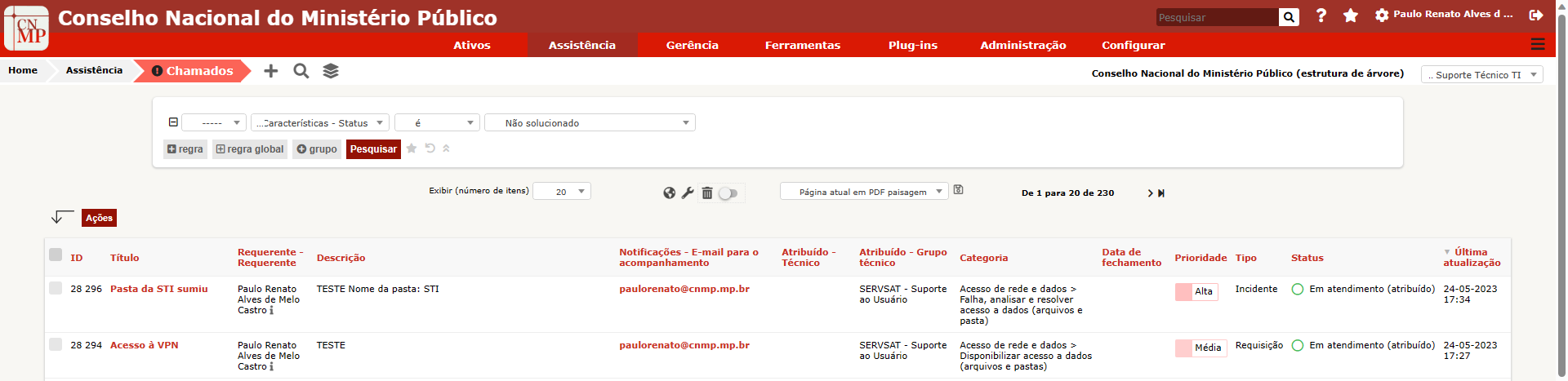 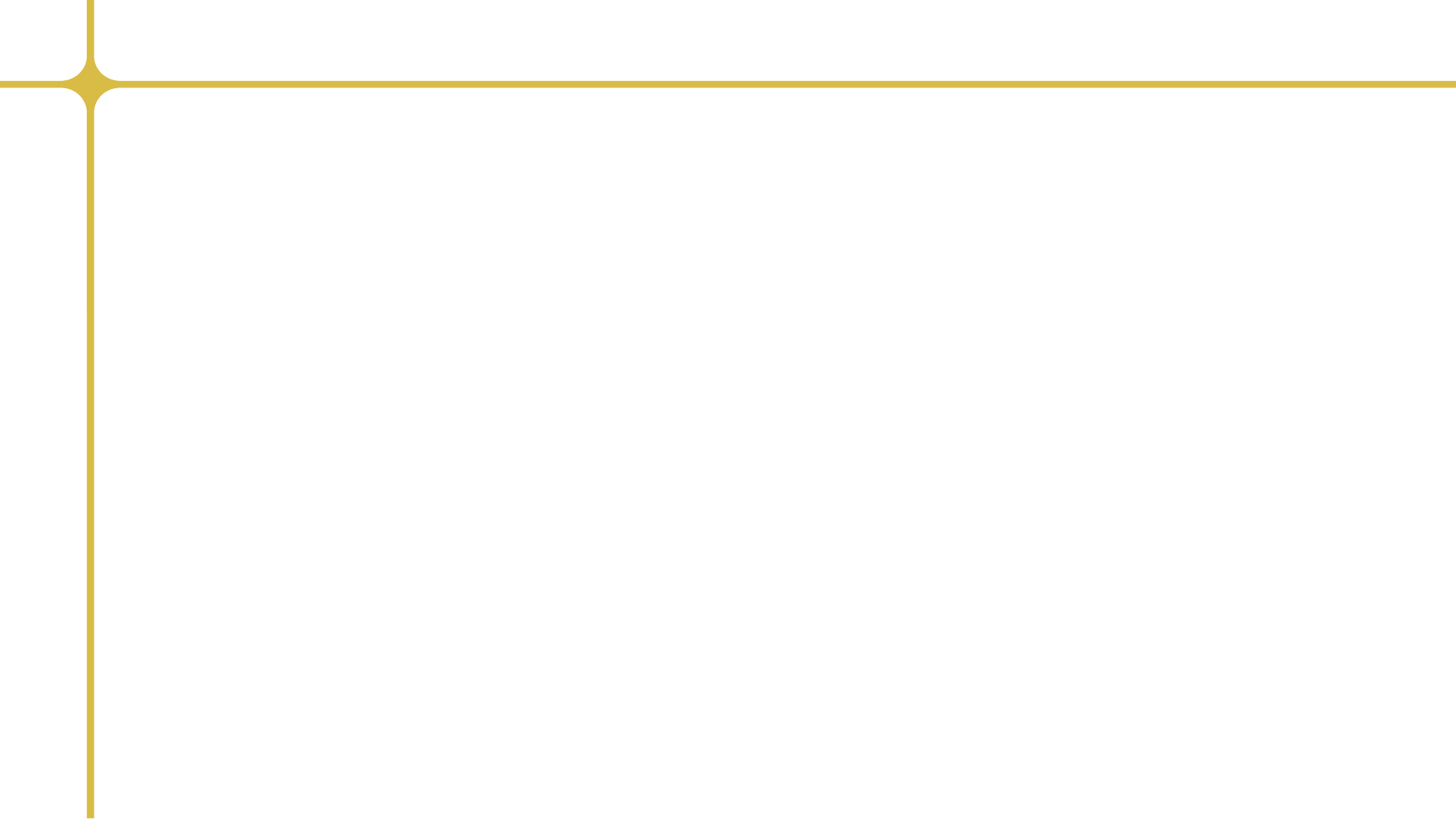 Área Administrativa
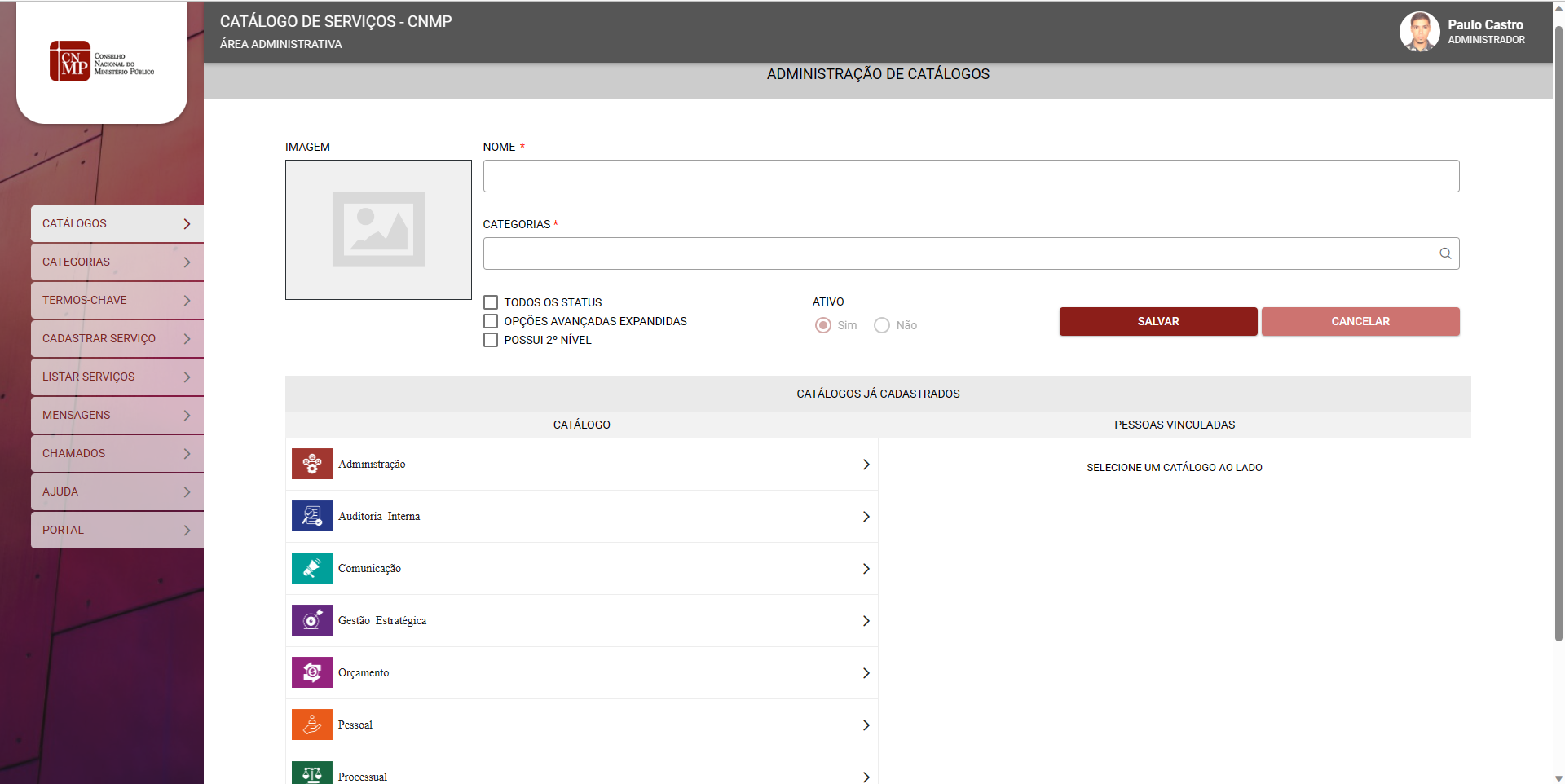 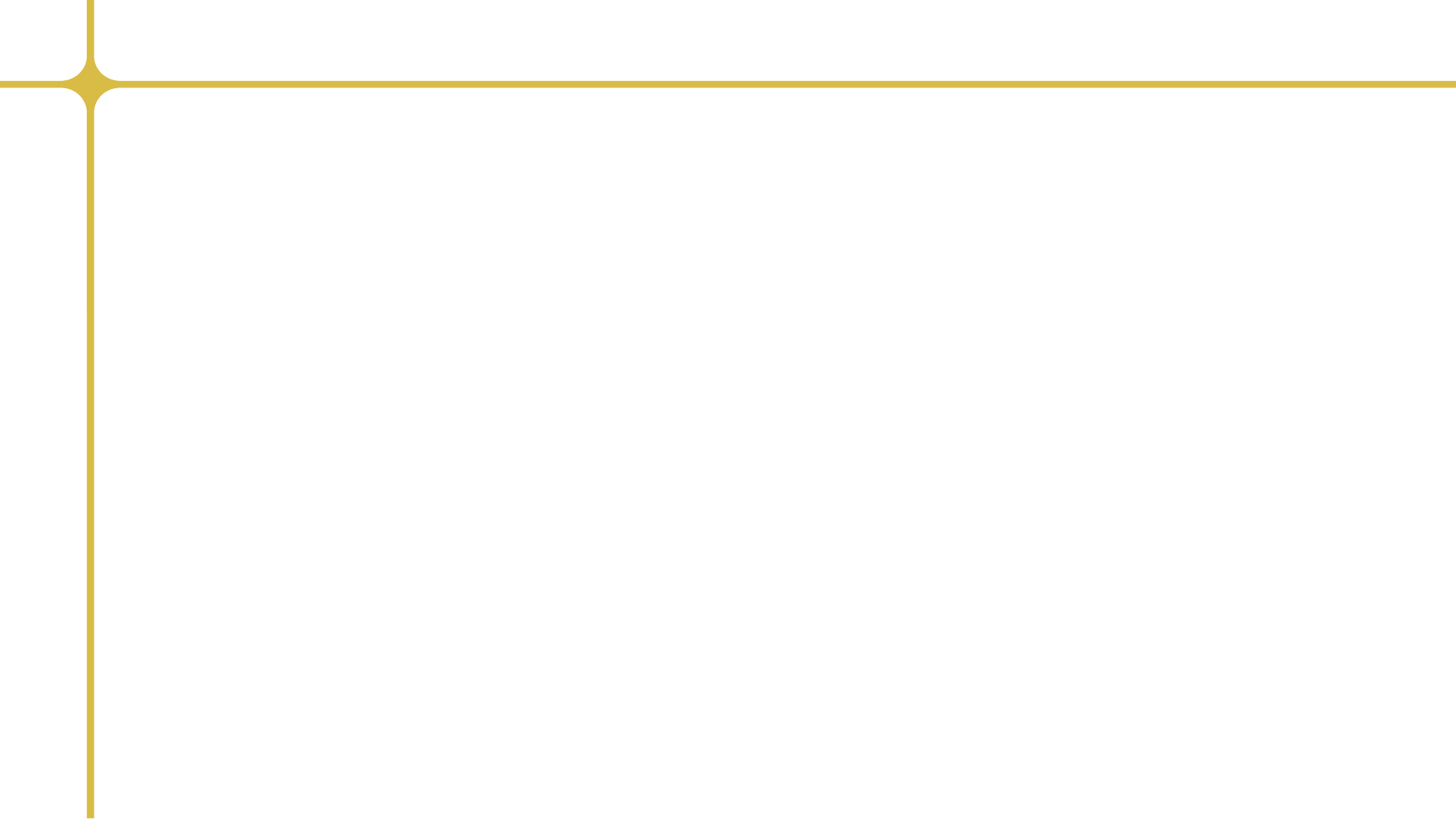 Administração - Catálogos
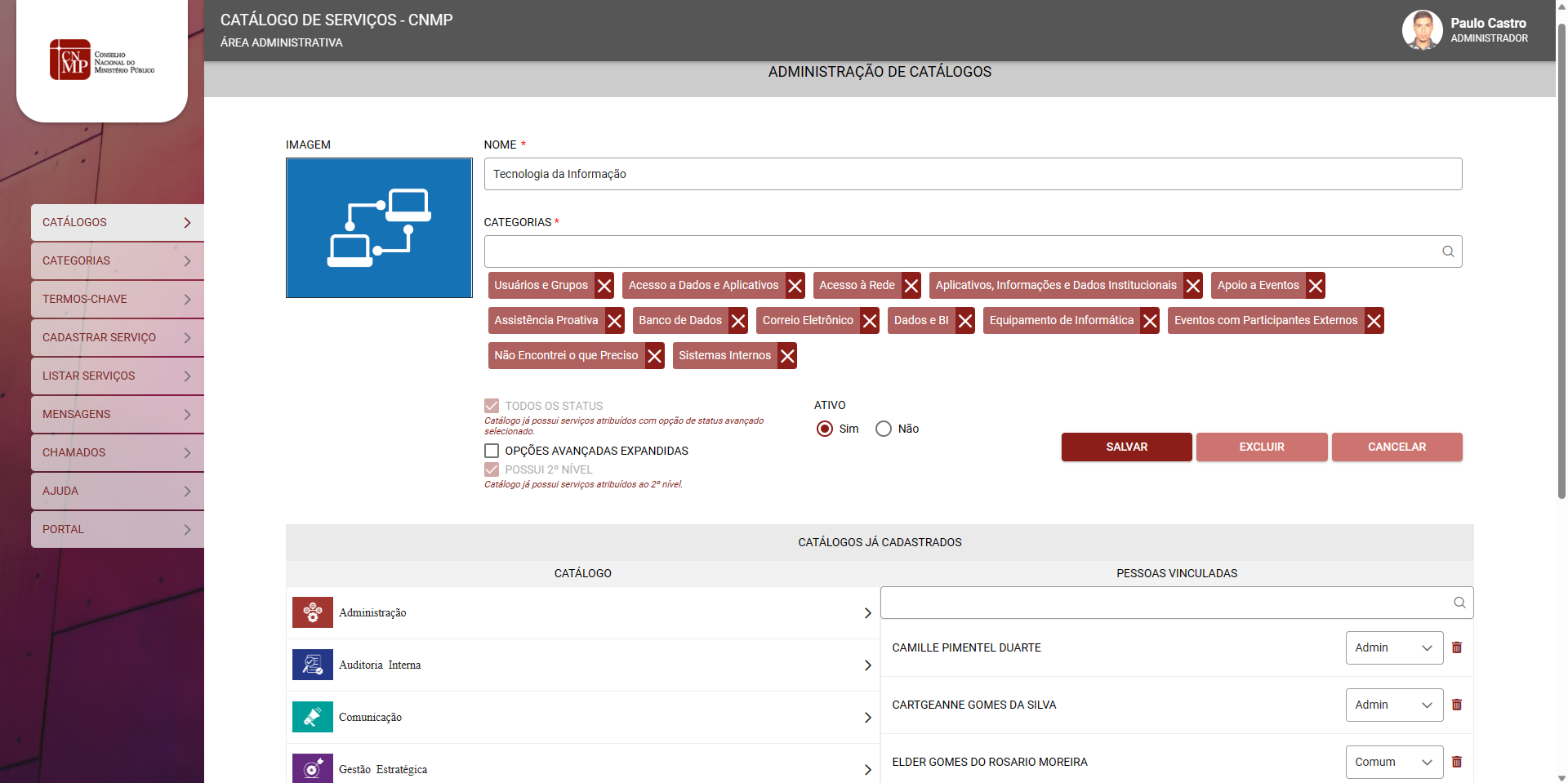 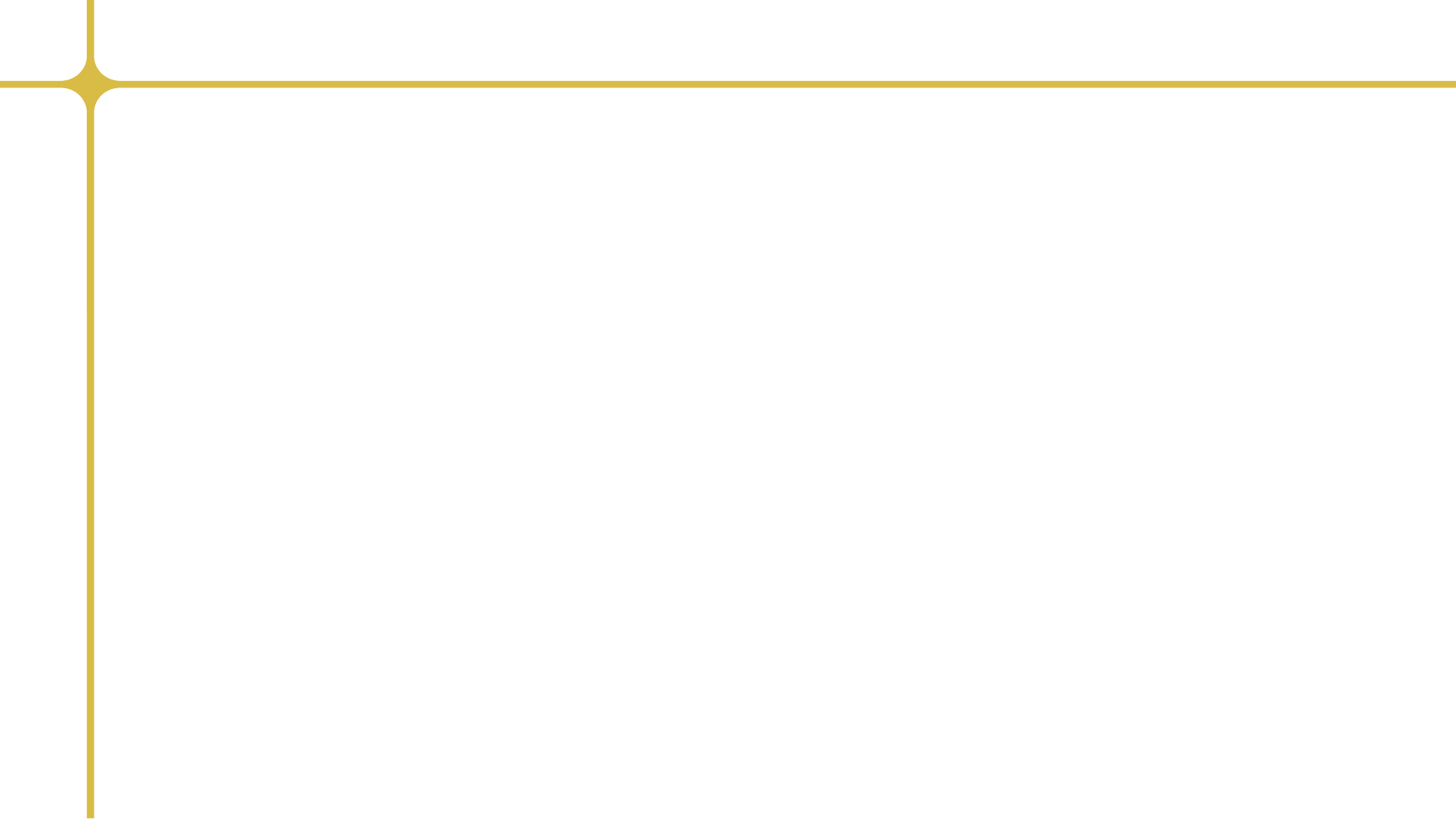 Administração - Categorias
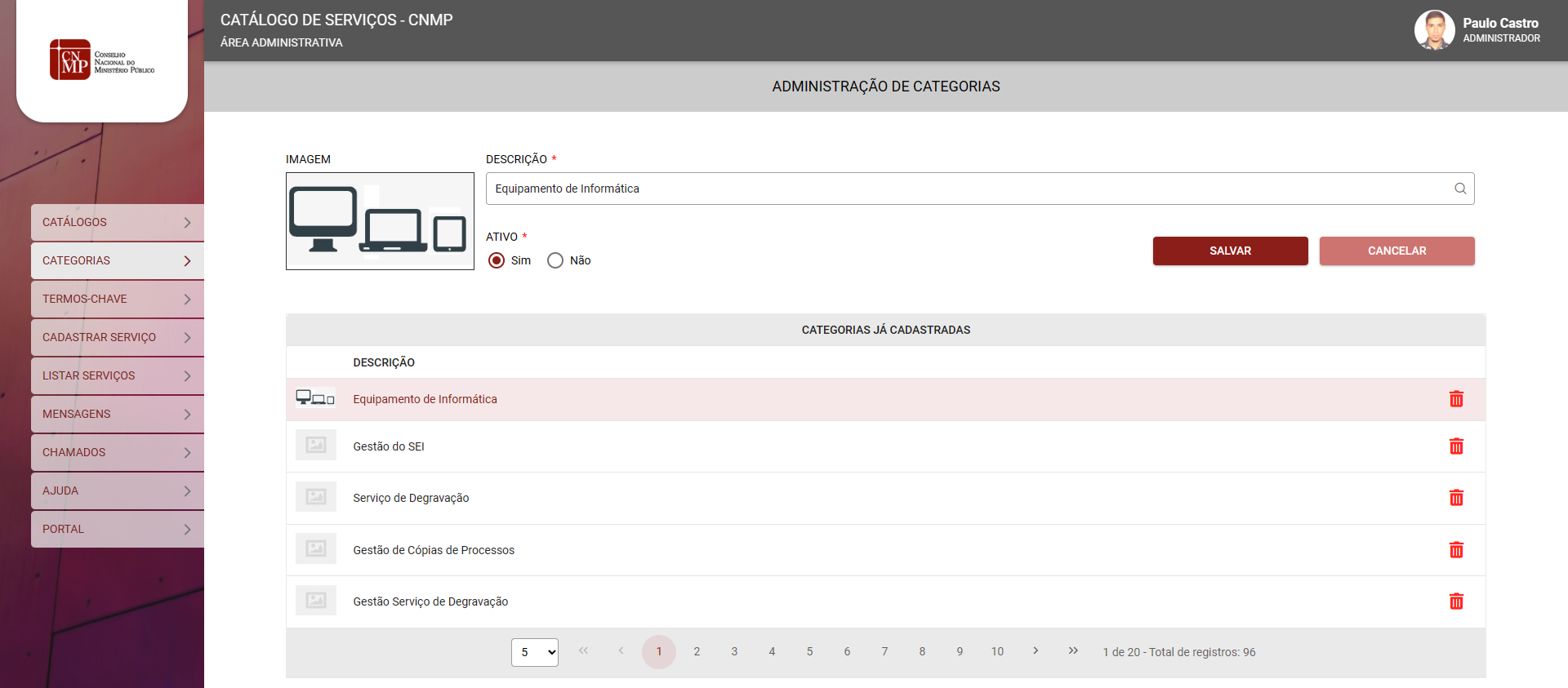 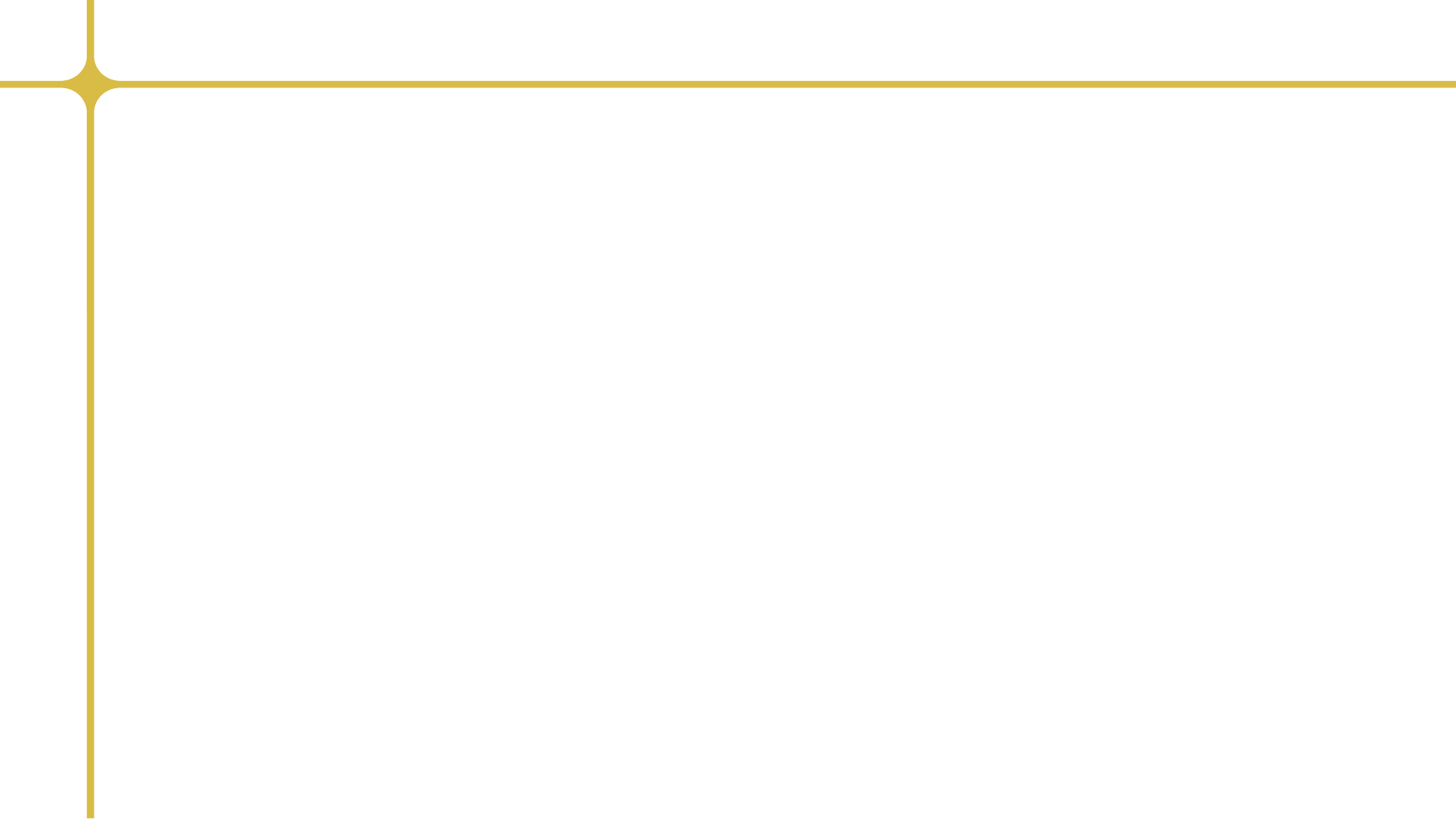 Administração – Termos-Chave
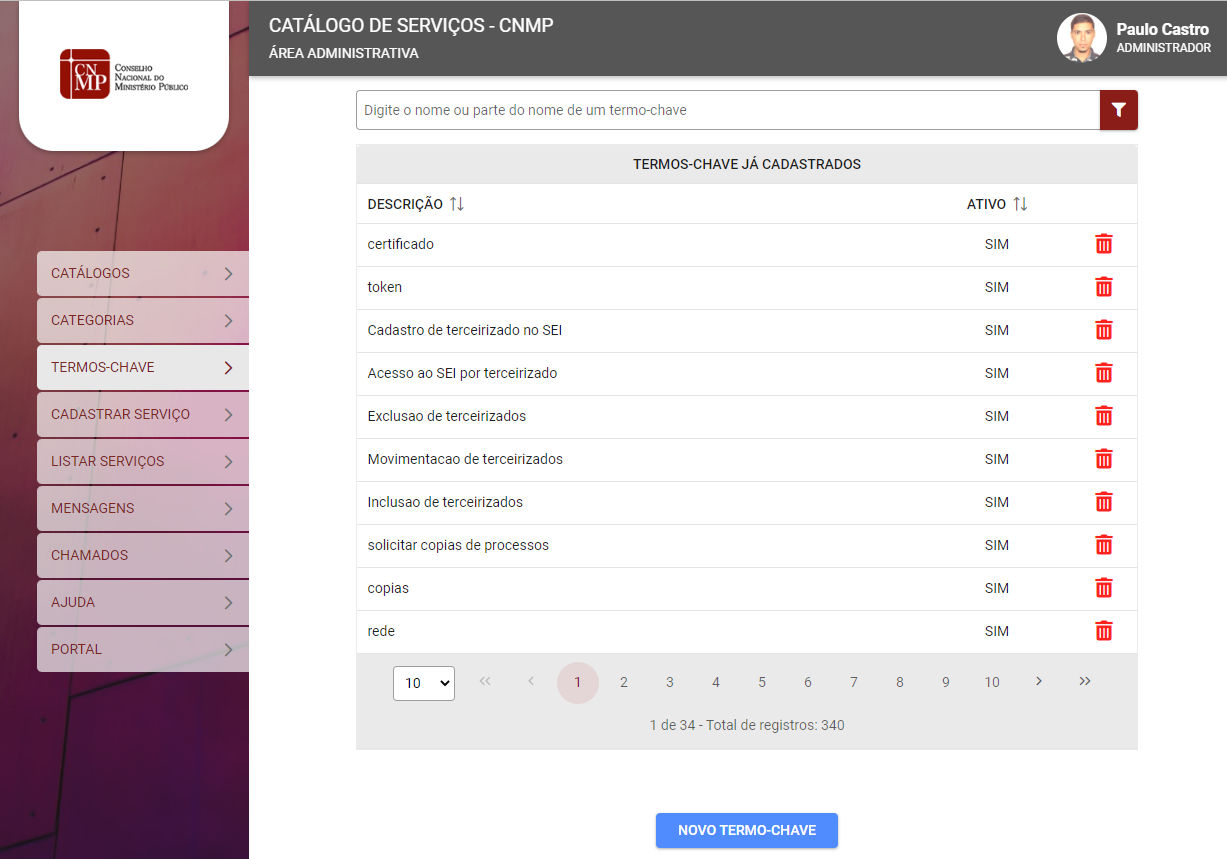 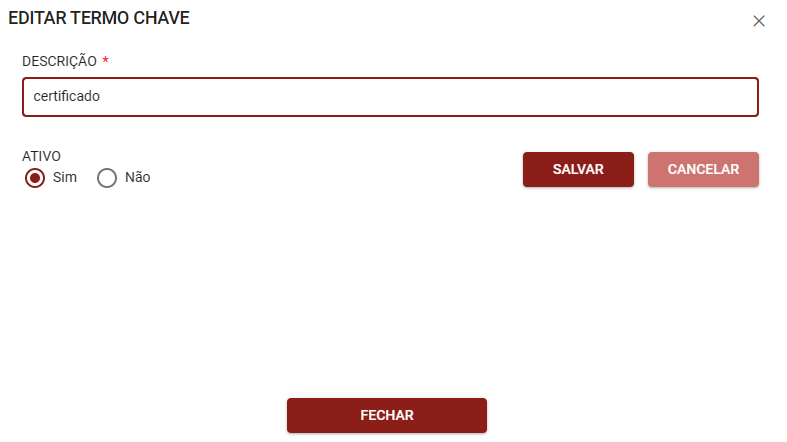 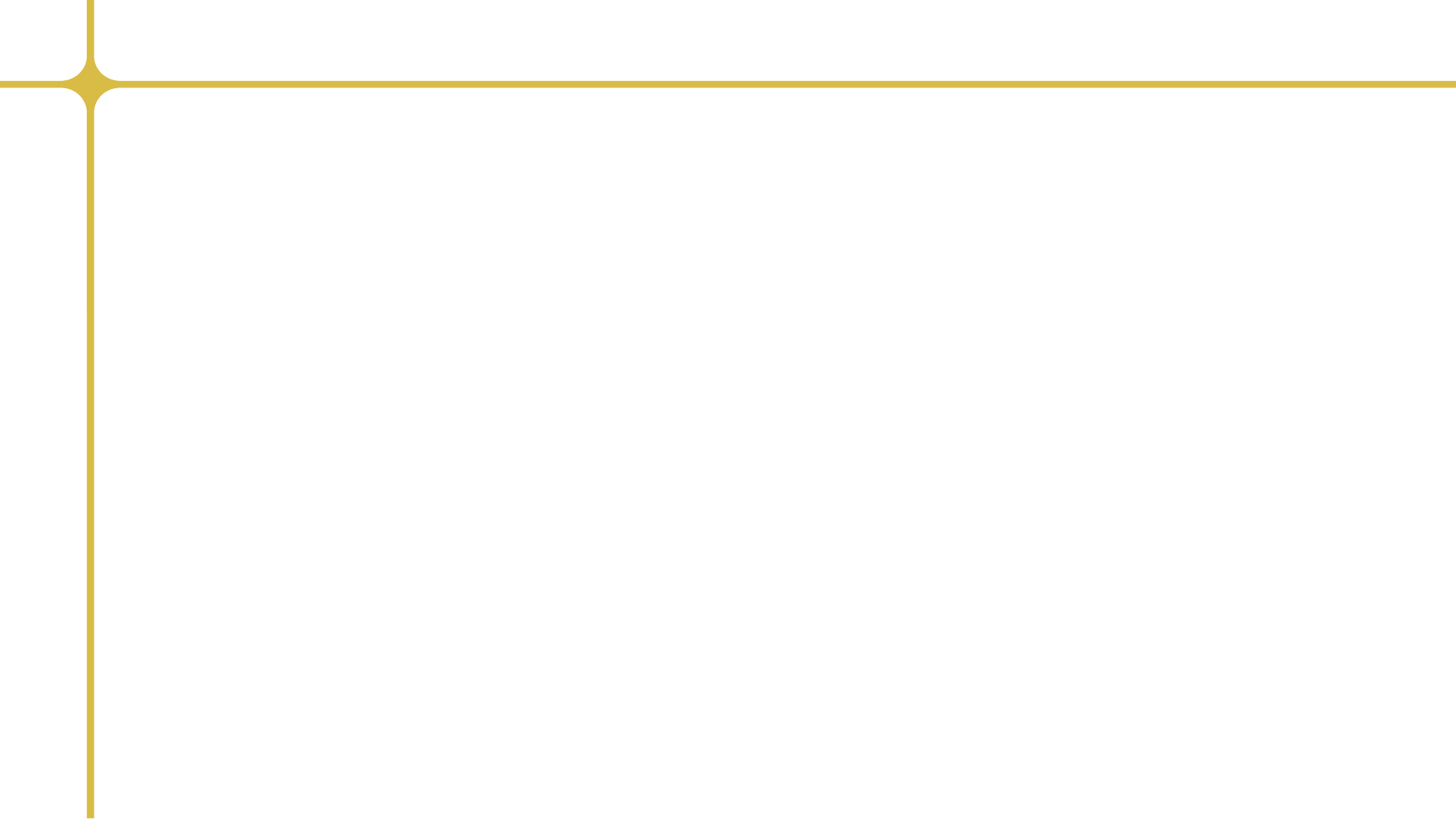 Administração – Cadastrar Serviço
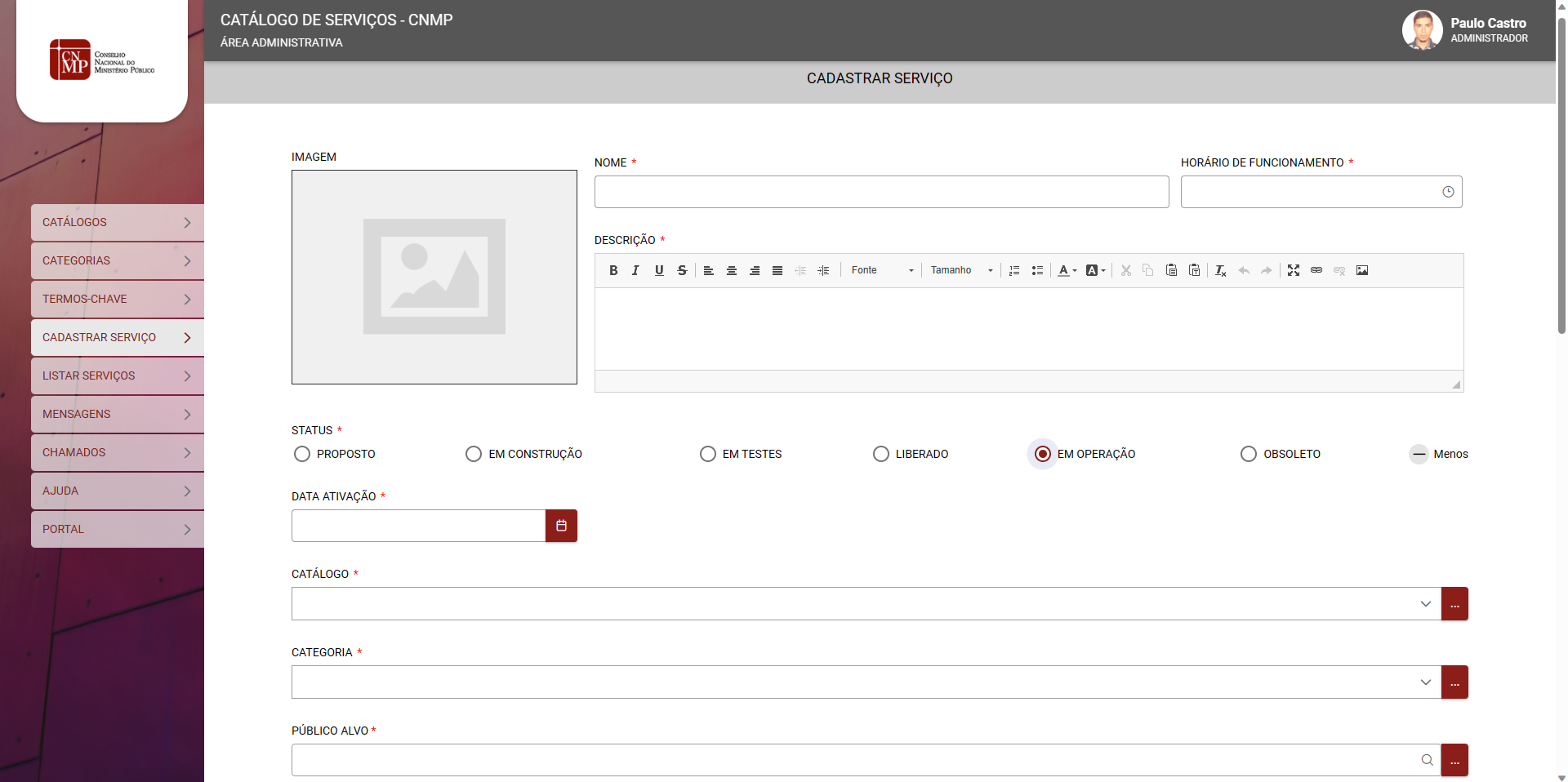 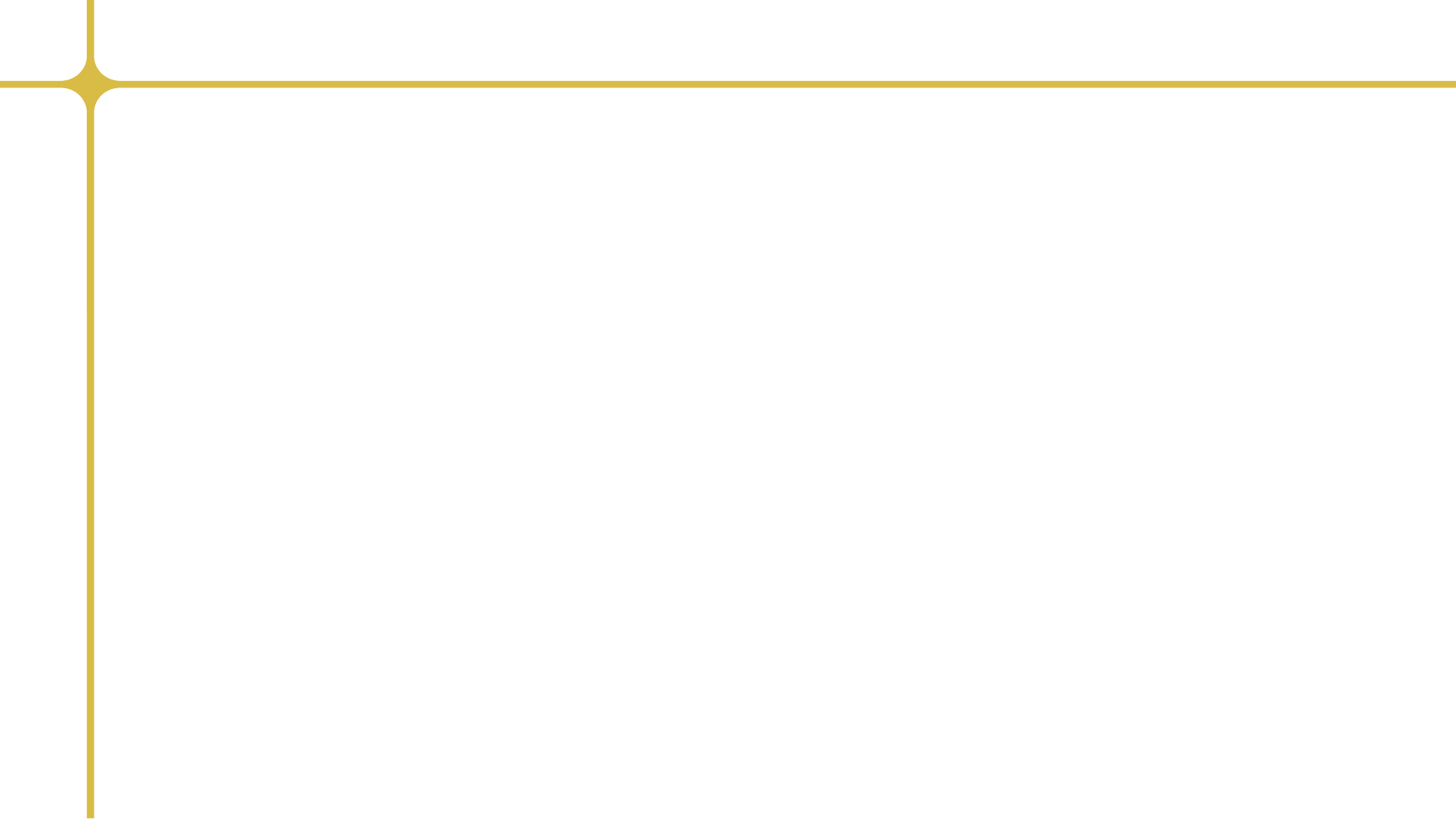 Administração – Cadastrar Serviço
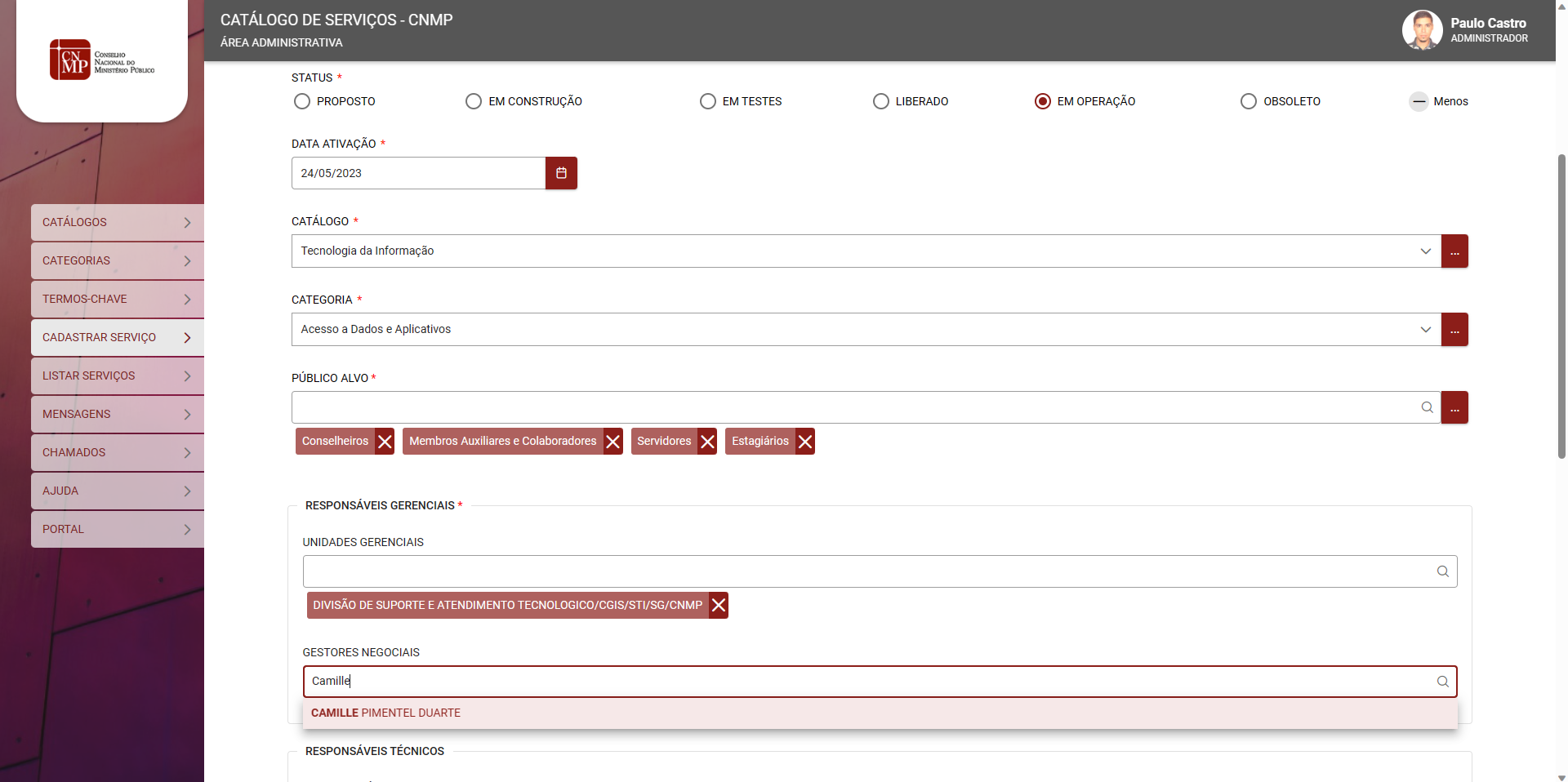 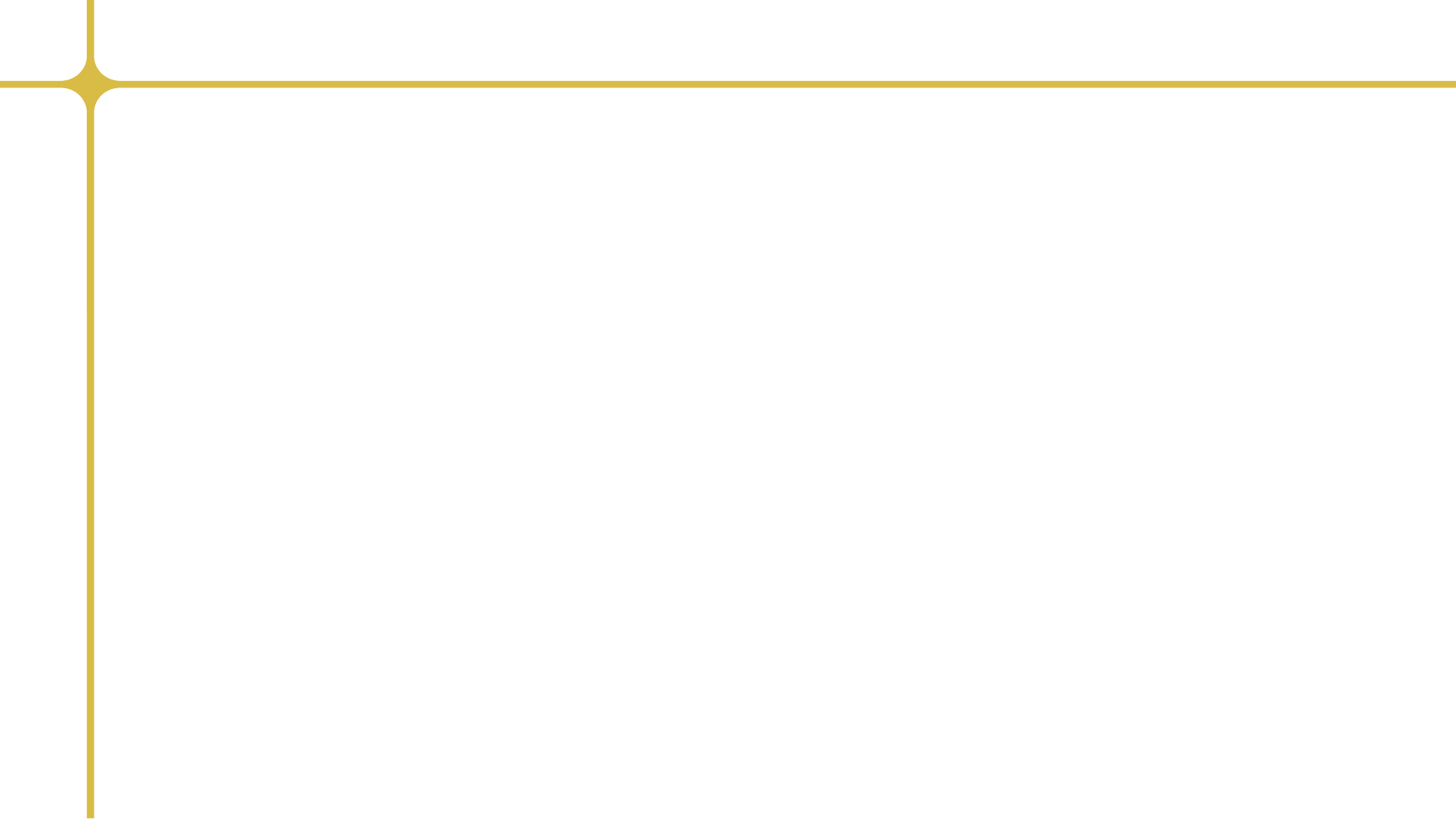 Administração – Cadastrar Serviço
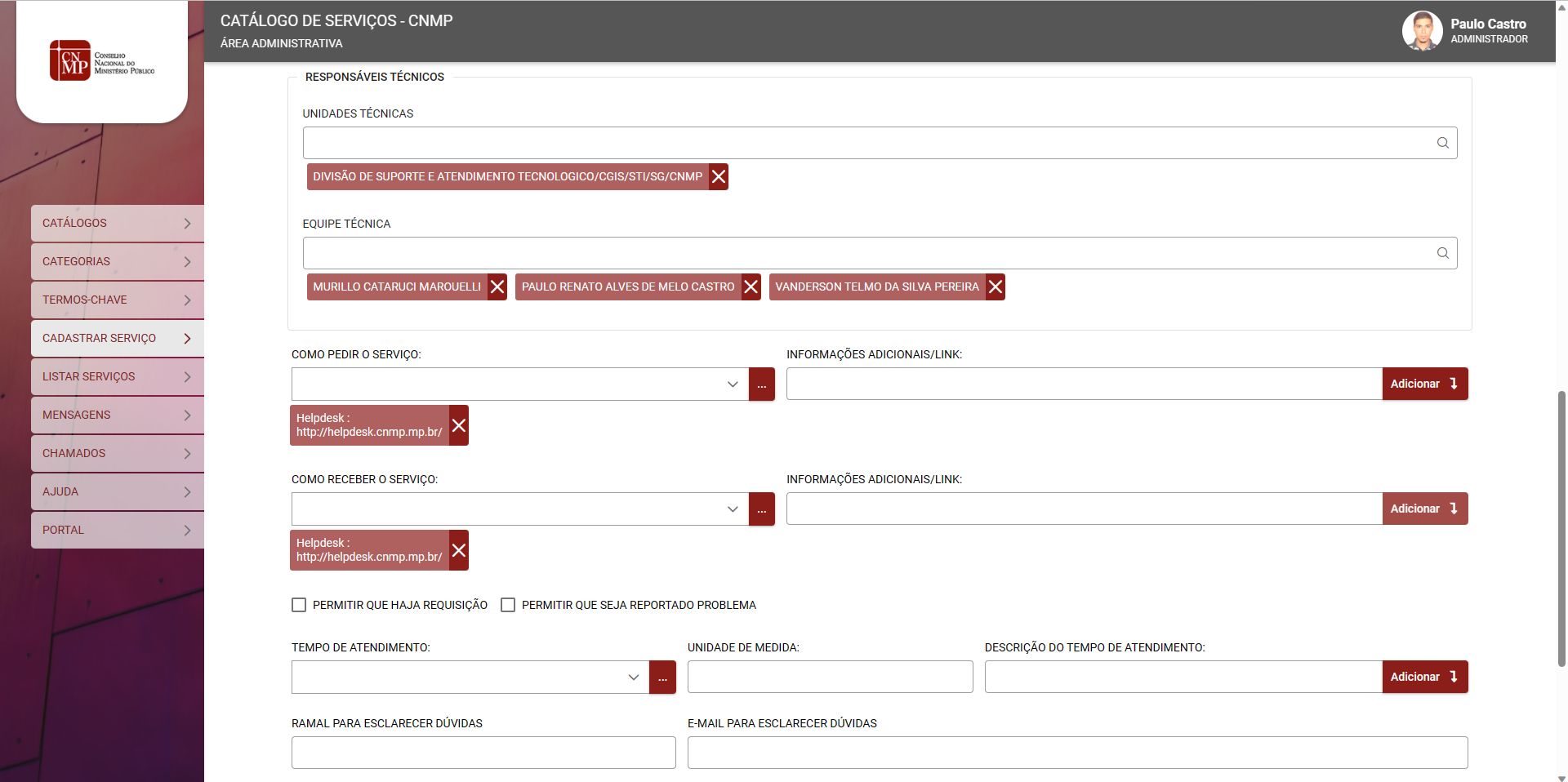 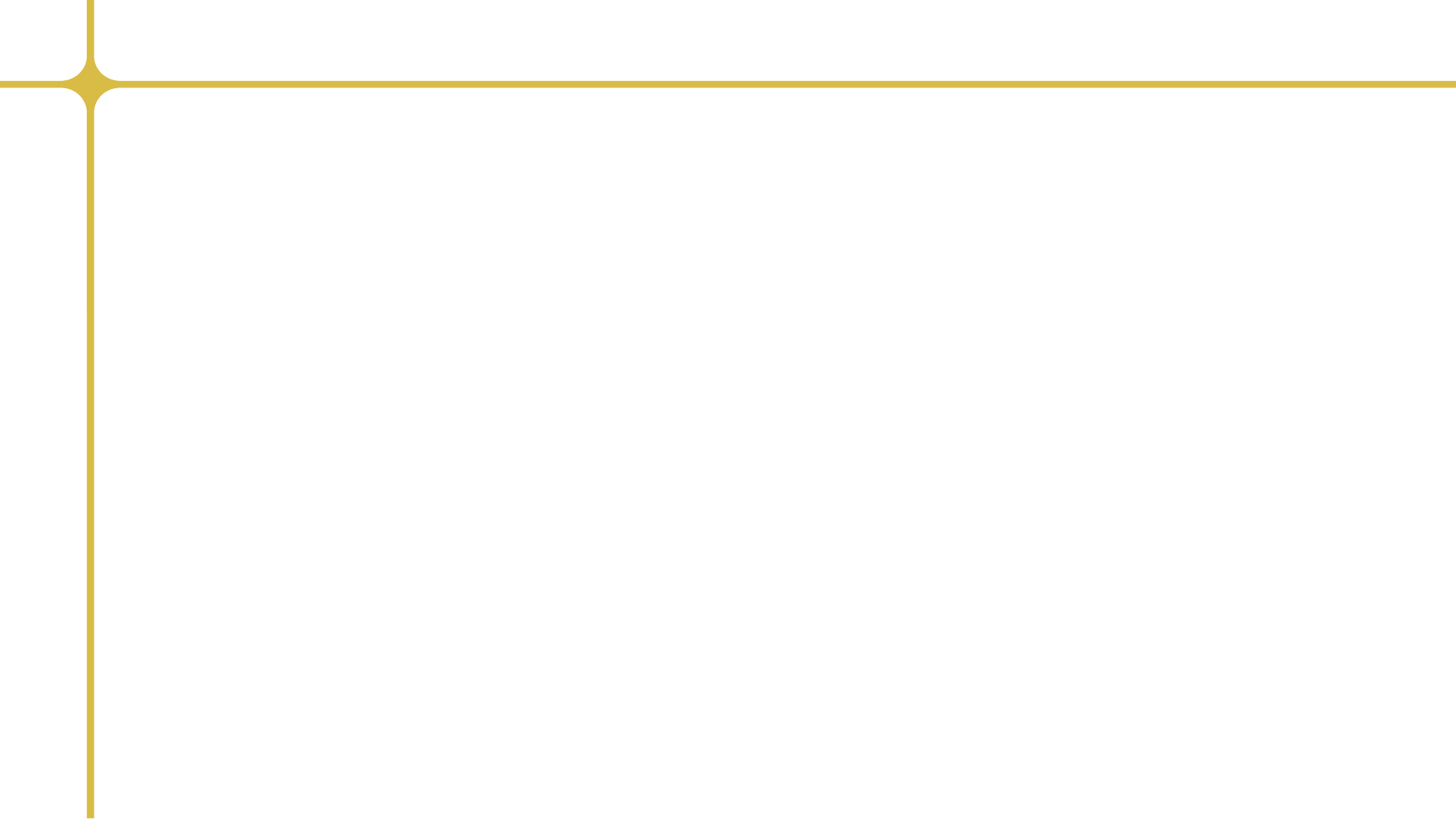 Administração – Cadastrar Serviço – Equipes Helpdesk
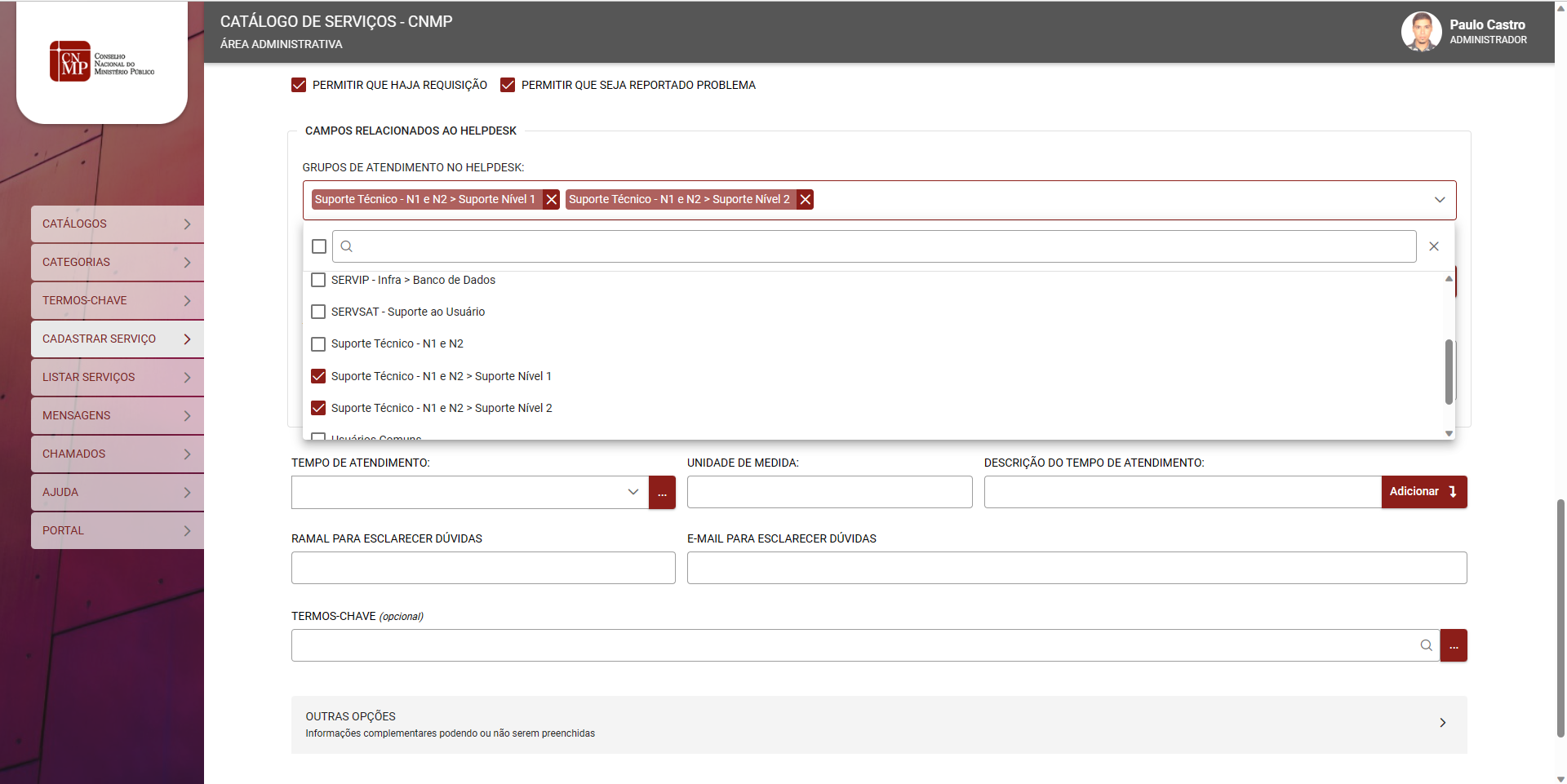 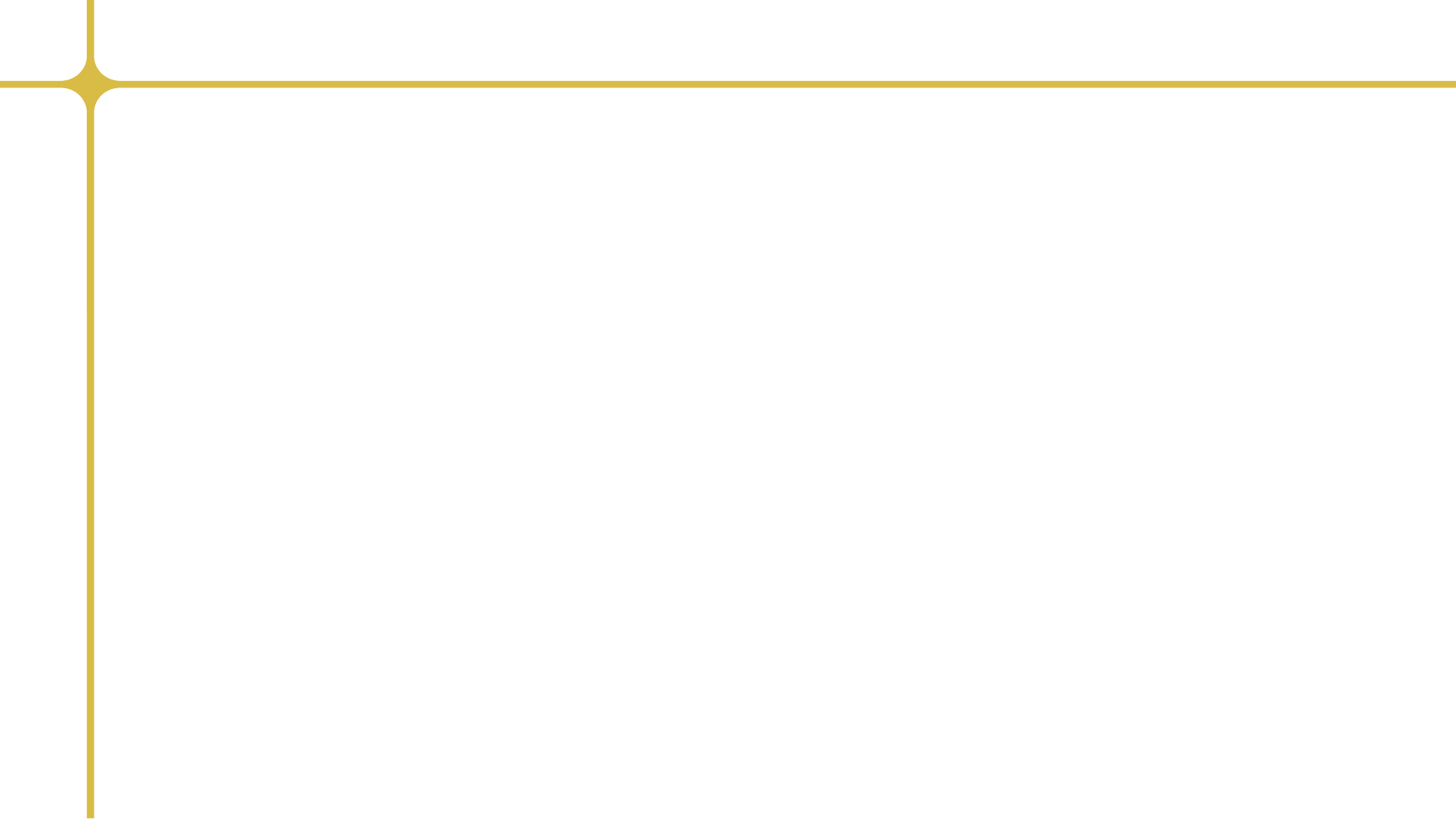 Administração – Termos-Chave
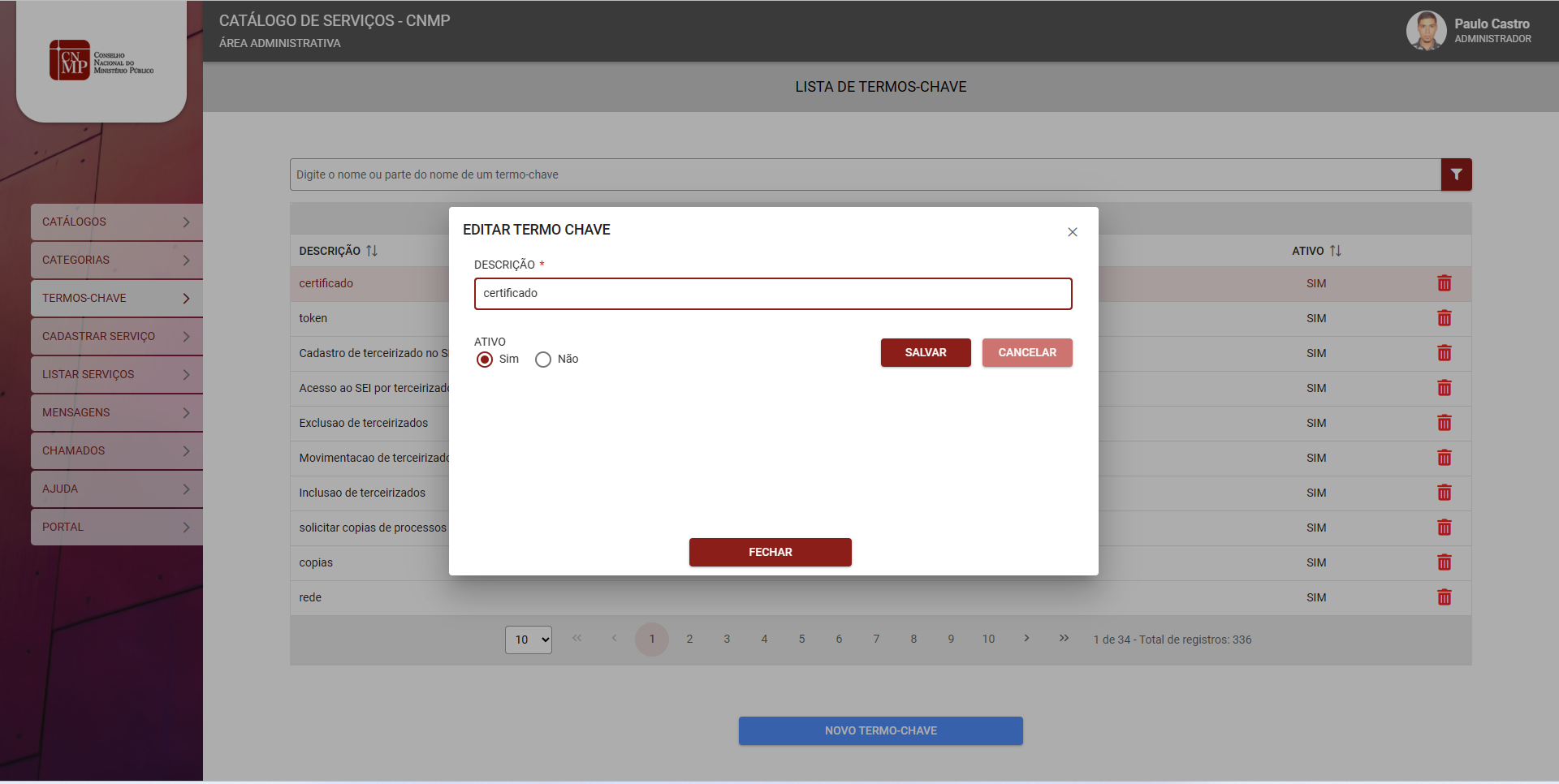 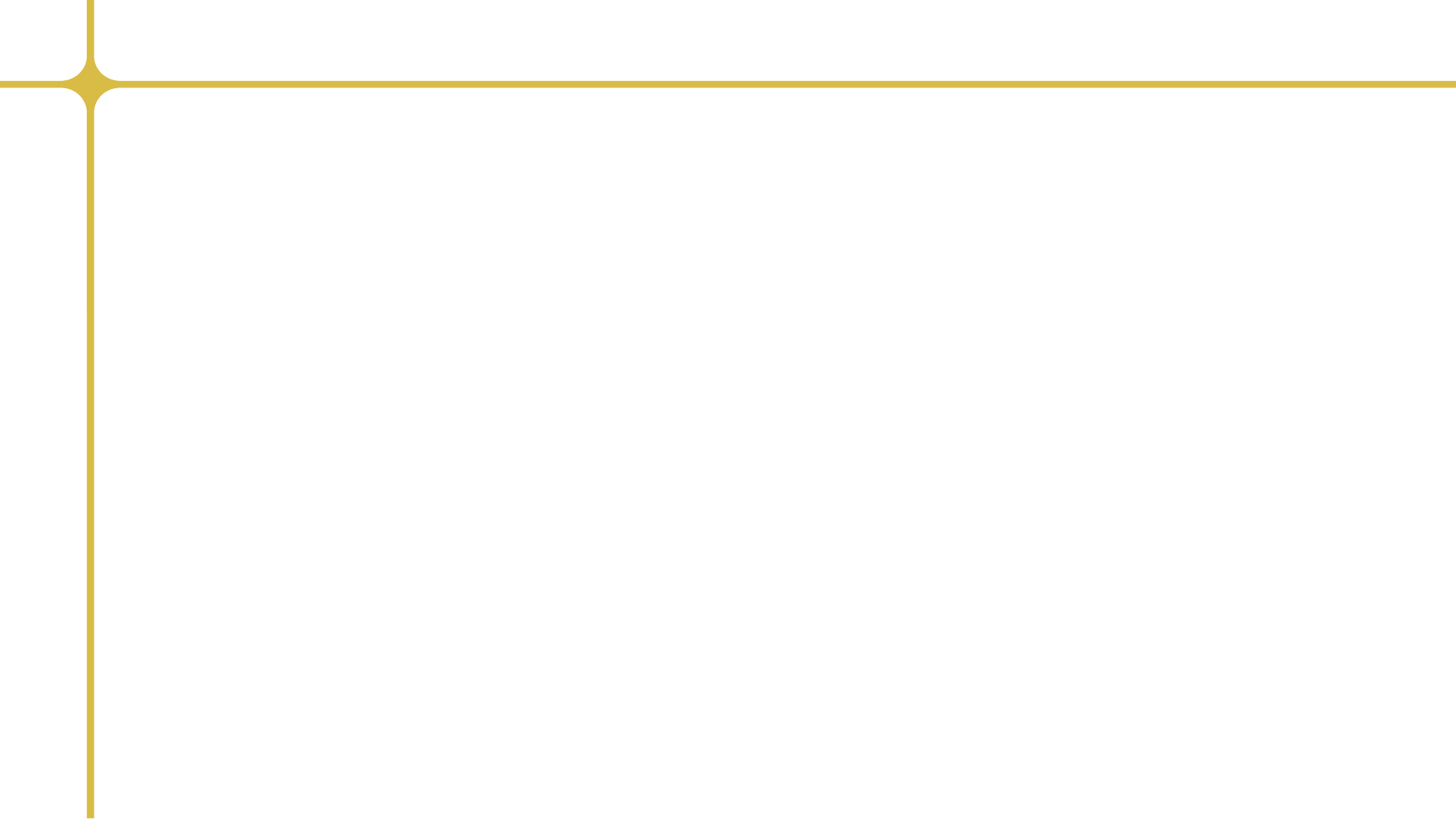 Administração – Mensagens
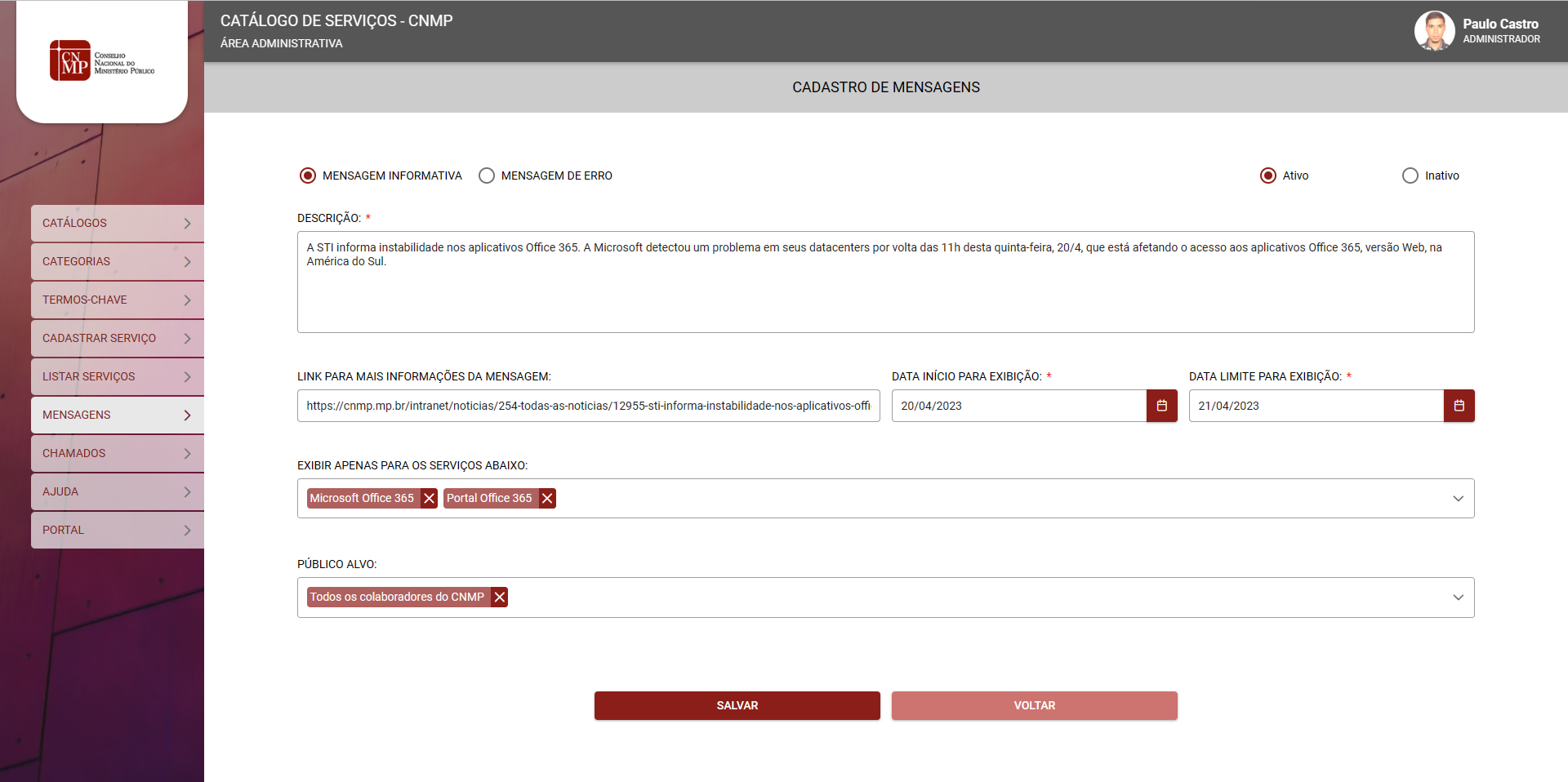 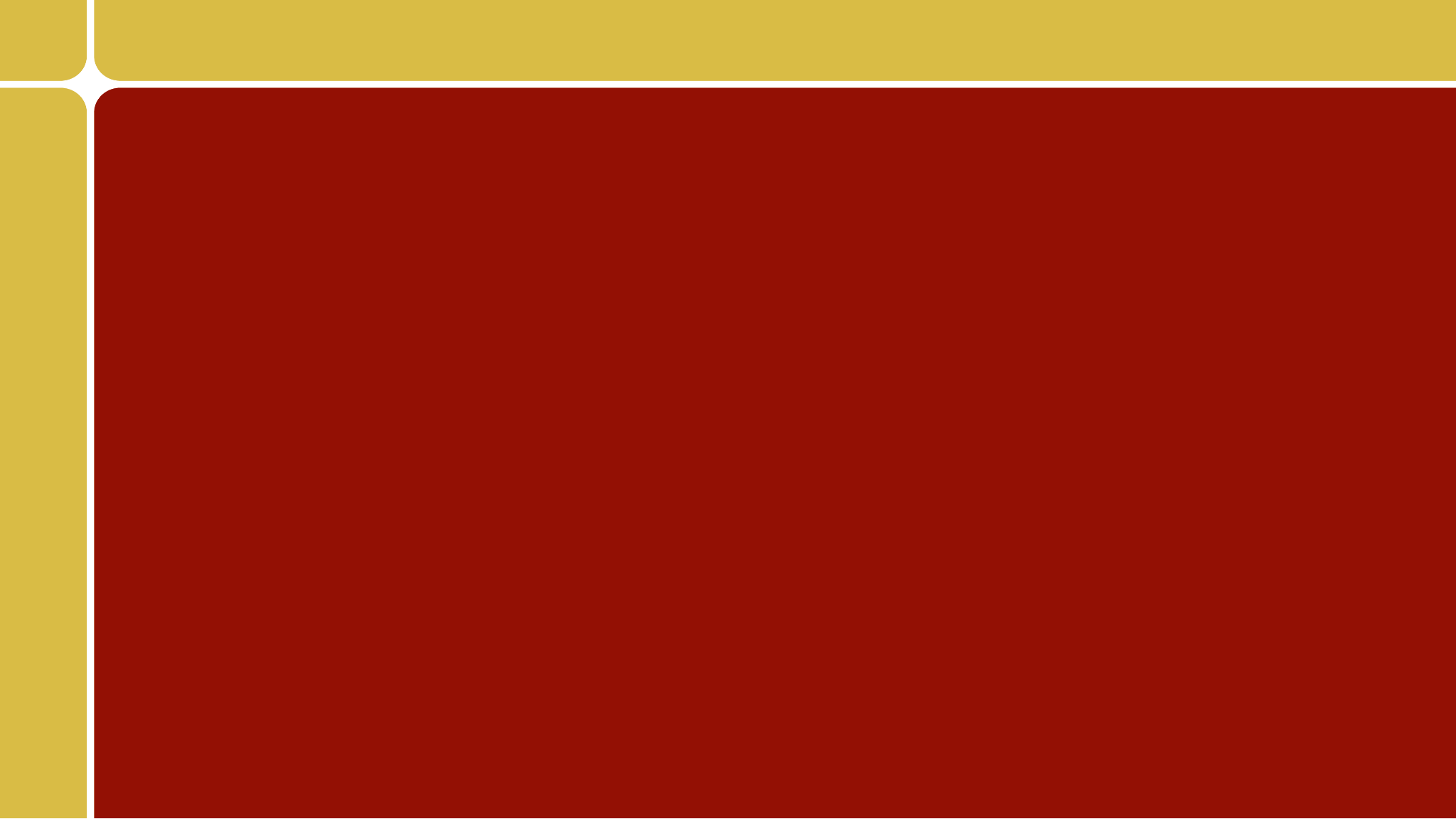 Agradecimentos
Obrigado pela atenção de todos os presentes.

A equipe da STI está à disposição para eventuais esclarecimentos.
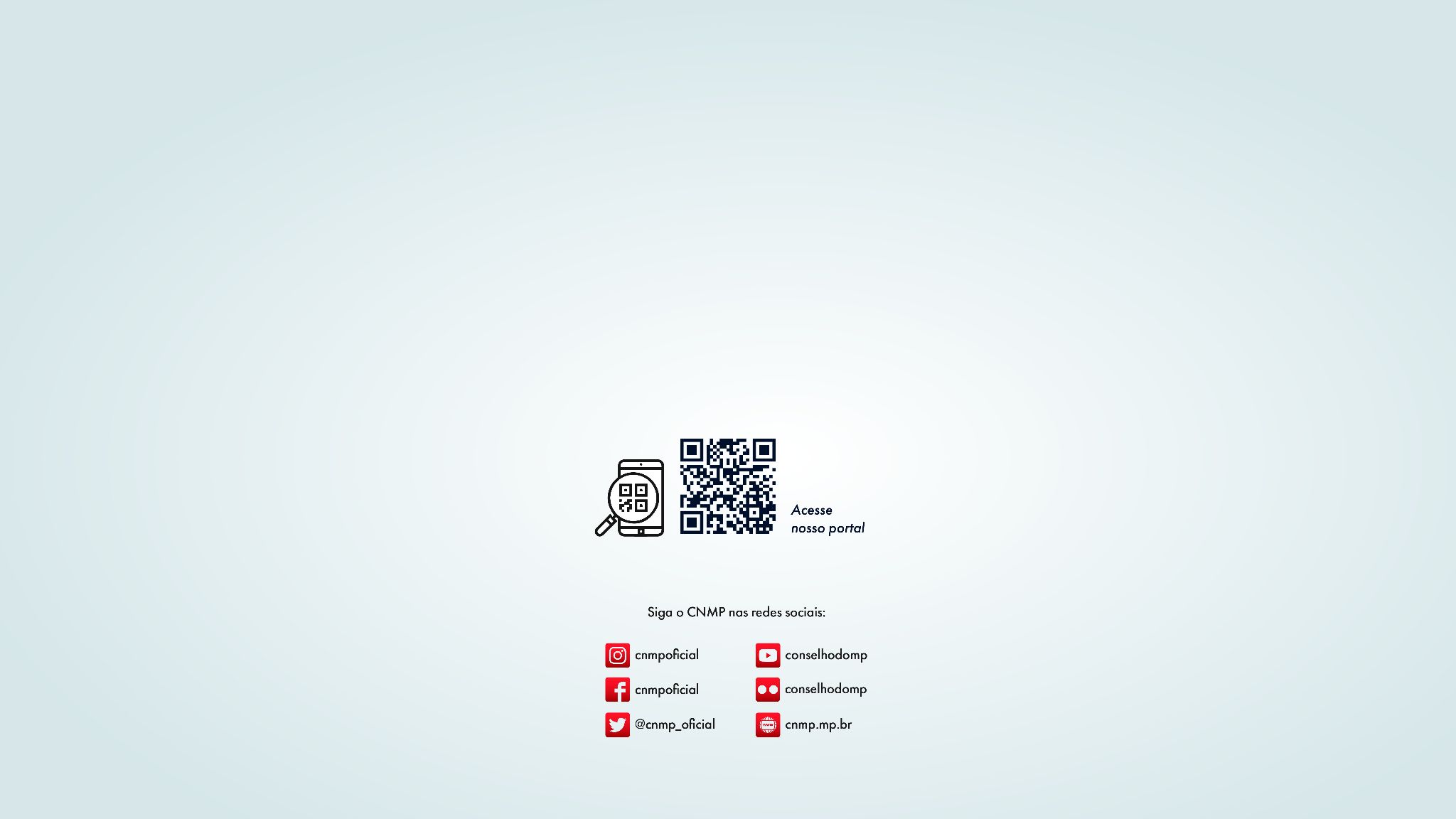